TRIP PLANNING
25 . 09 . 2025
–
30 . 09 . 2025
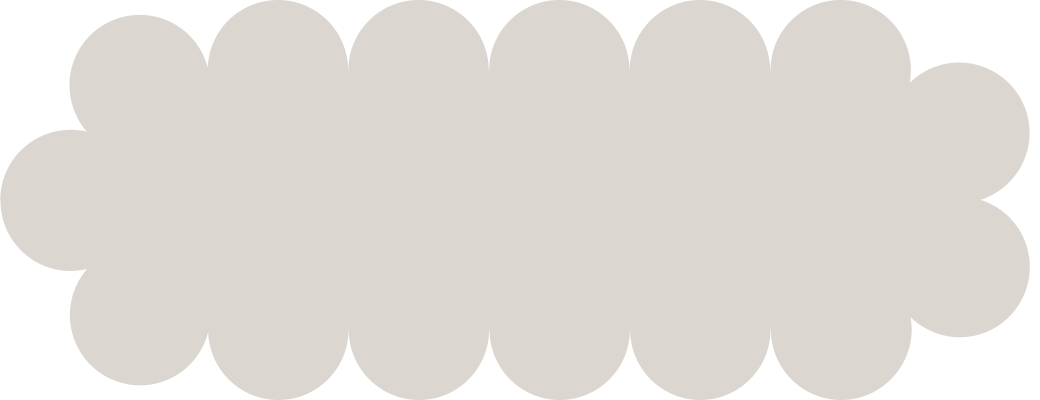 INFOGRAPHIC
Presenter’s Name
CONTENTS
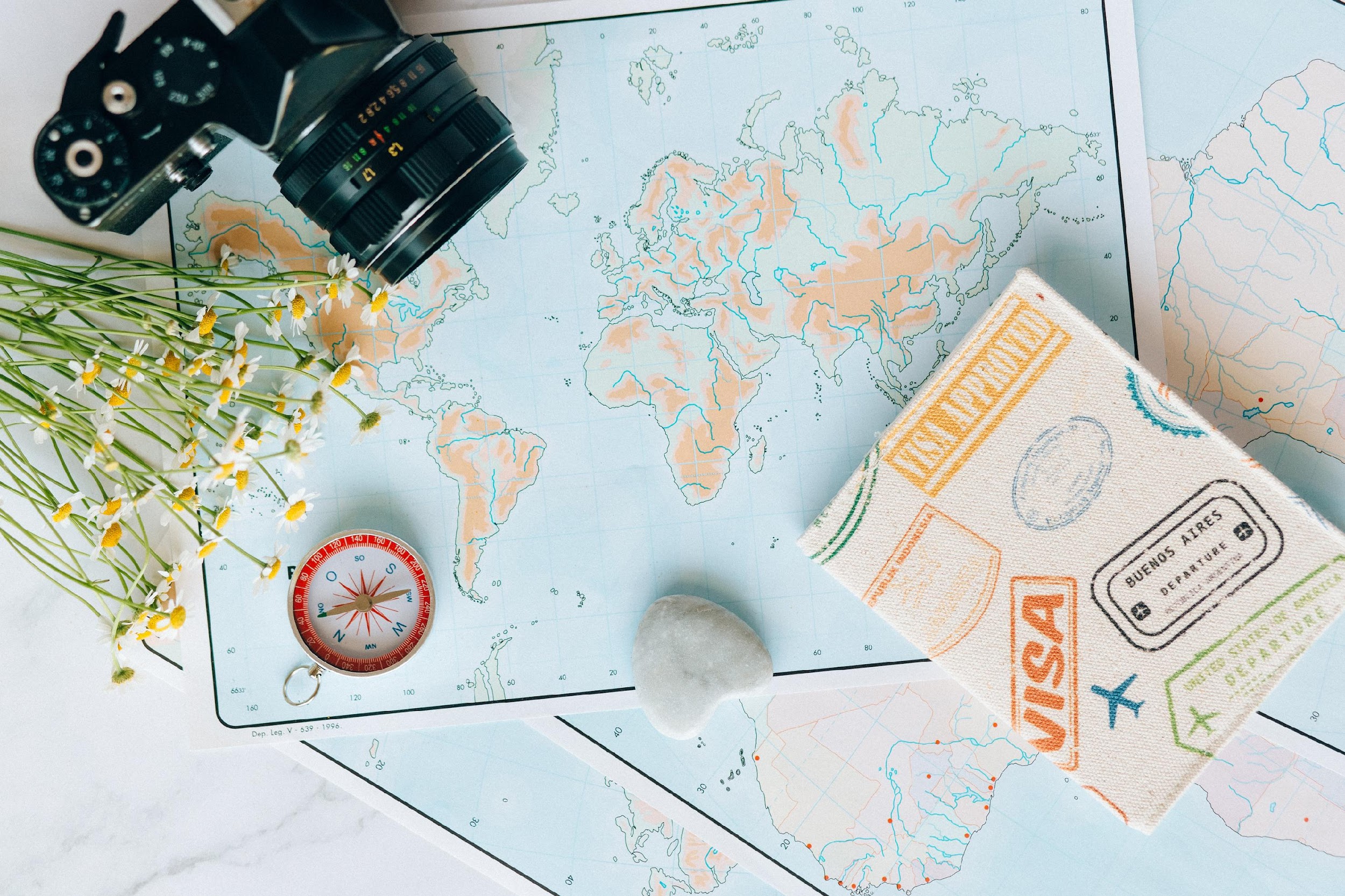 01
02
Destination & Logistics
Preparation Essentials
03
04
Experience
Tips & Activities
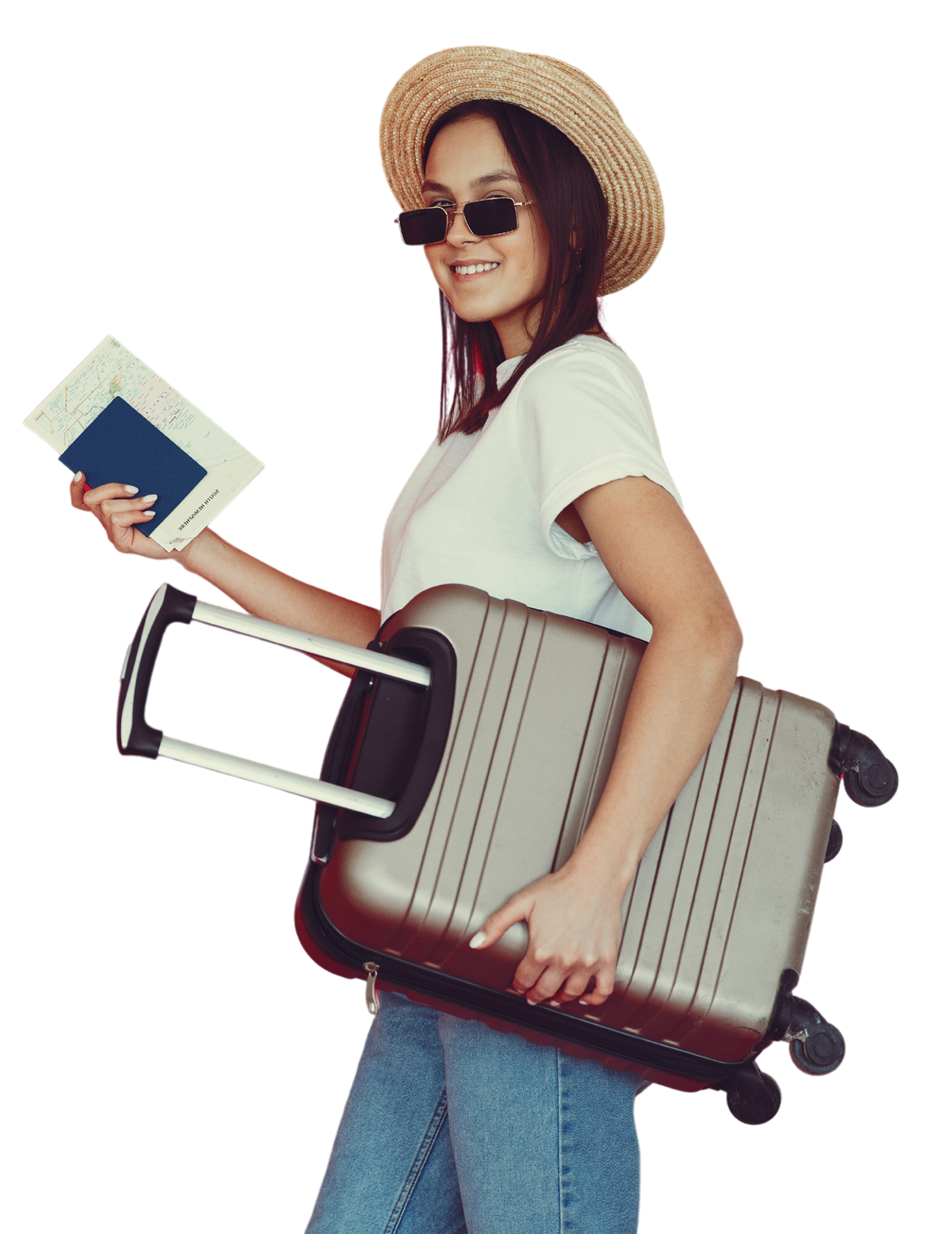 01
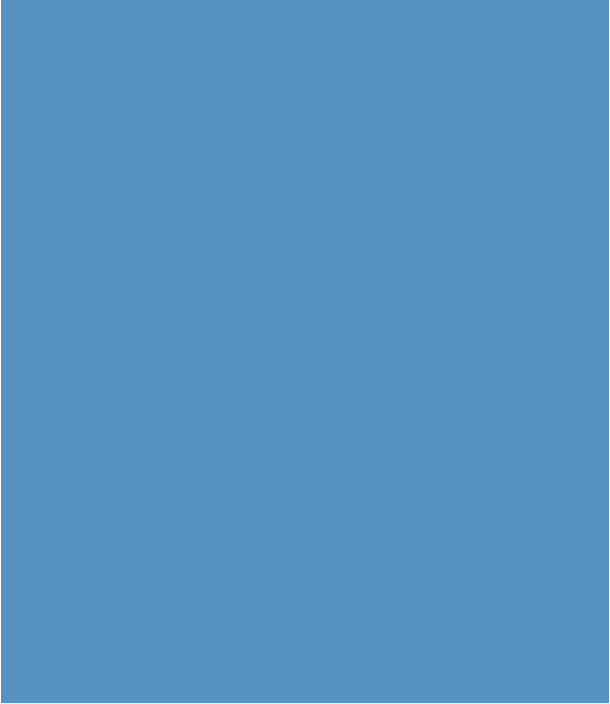 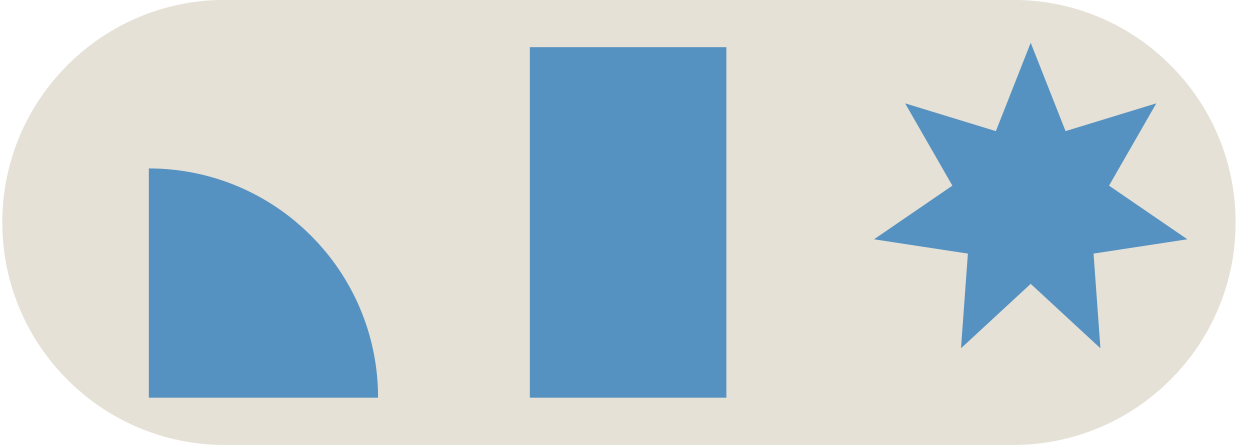 DESTINATION & LOGISTICS
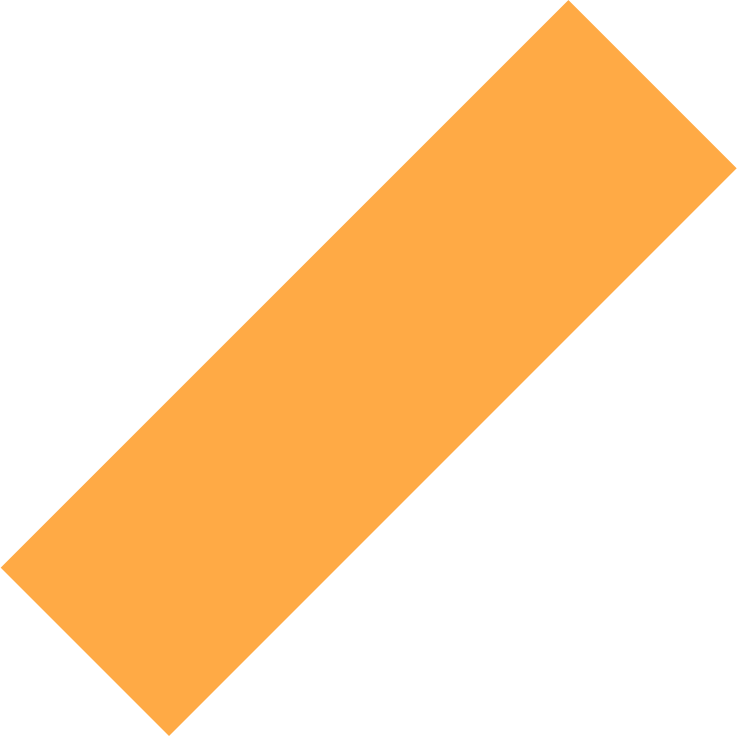 STEP 01
STEP 02
Destination Selection
Budgeting
Lorem ipsum dolor sit amet, consectetur adipiscing elit.
Lorem ipsum dolor sit amet, consectetur adipiscing elit.
STEP 03
STEP 04
Itinerary Planning
Packing
Lorem ipsum dolor sit amet, consectetur adipiscing elit.
Lorem ipsum dolor sit amet, consectetur adipiscing elit.
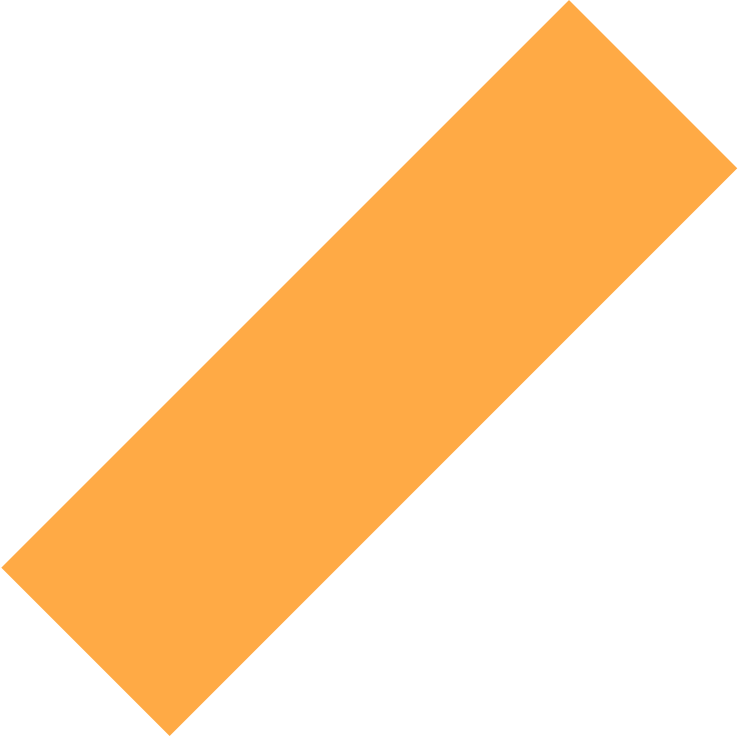 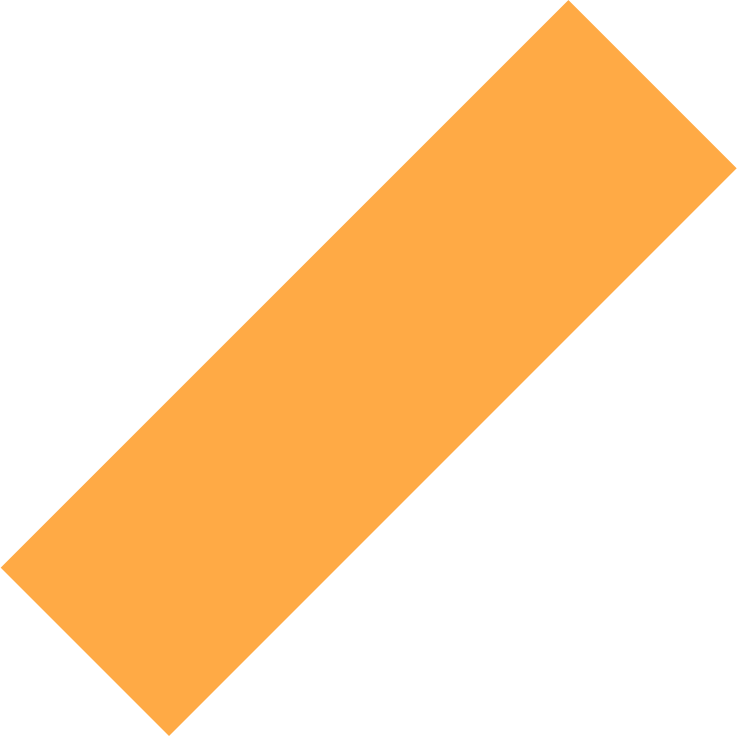 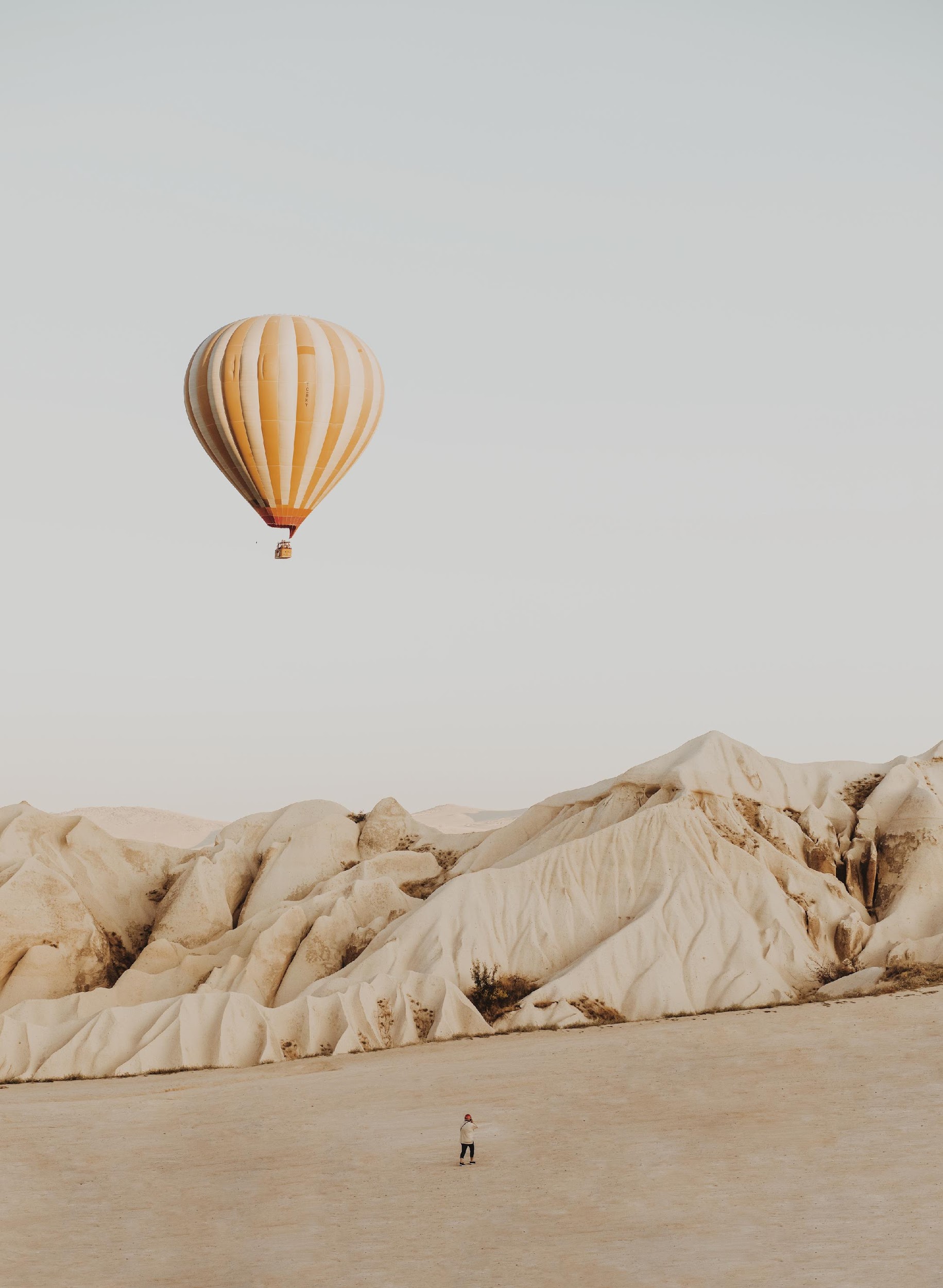 DESTINATION SELECTION
01
02
03
Research and Consider Your Interests
Evaluate Accessibility and Travel Logistics
Assess Safety and Travel Advisories
Lorem ipsum dolor sit amet, consectetur adipiscing elit, sed do eiusmod tempor incididunt ut labore et dolore magna aliqua.
Lorem ipsum dolor sit amet, consectetur adipiscing elit, sed do eiusmod tempor incididunt ut labore et dolore magna aliqua.
Lorem ipsum dolor sit amet, consectetur adipiscing elit, sed do eiusmod tempor incididunt ut labore et dolore magna aliqua.
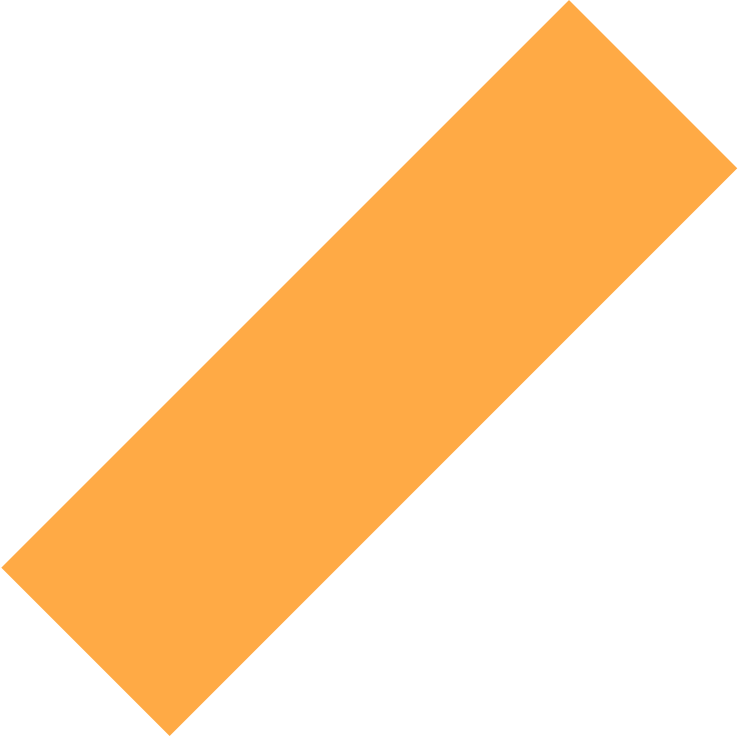 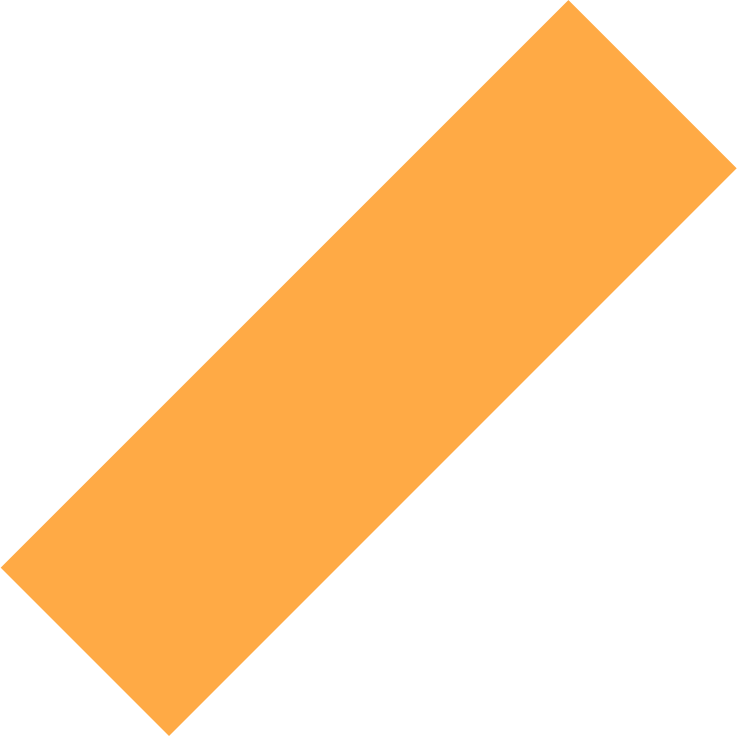 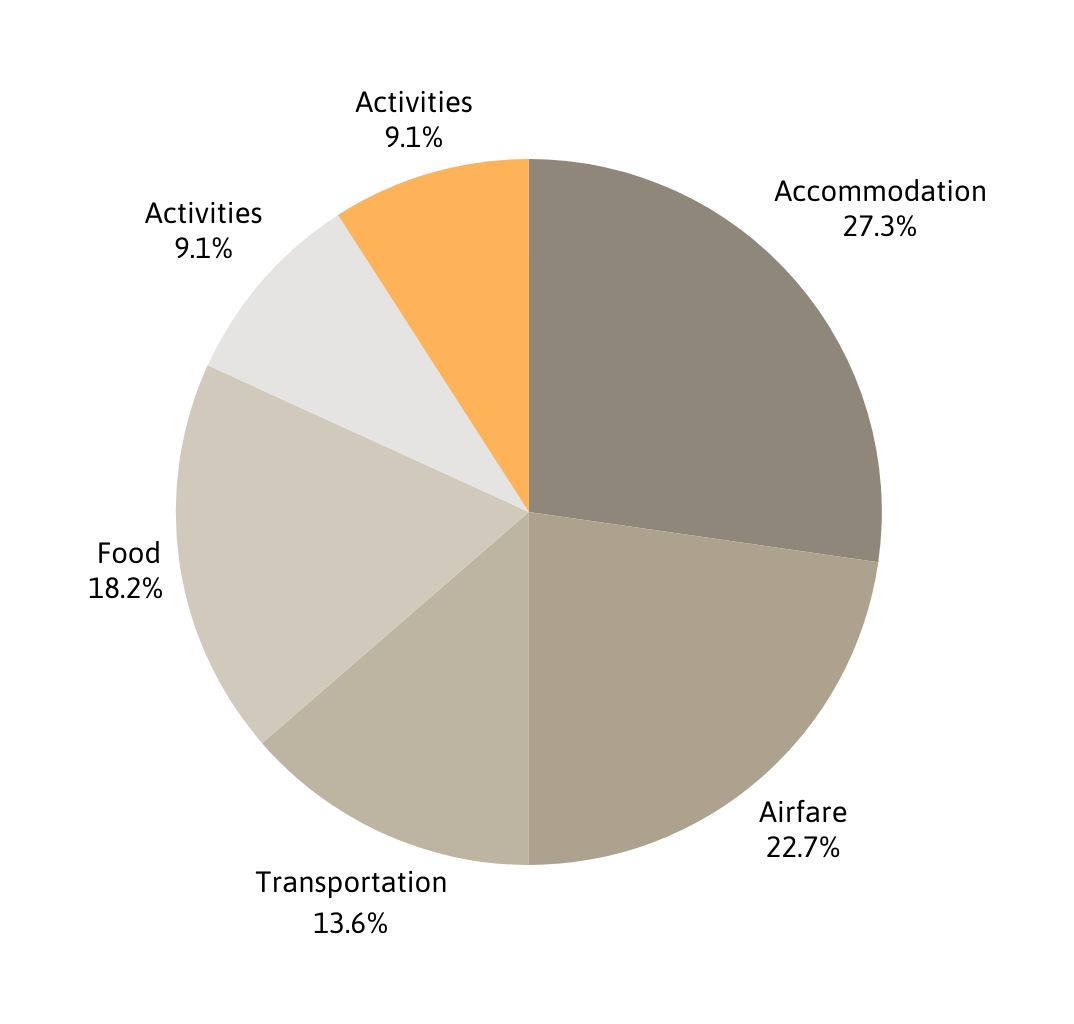 BUDGETING
Accommodation
Airfare
Transportation
Food
Activities
Miscellaneous
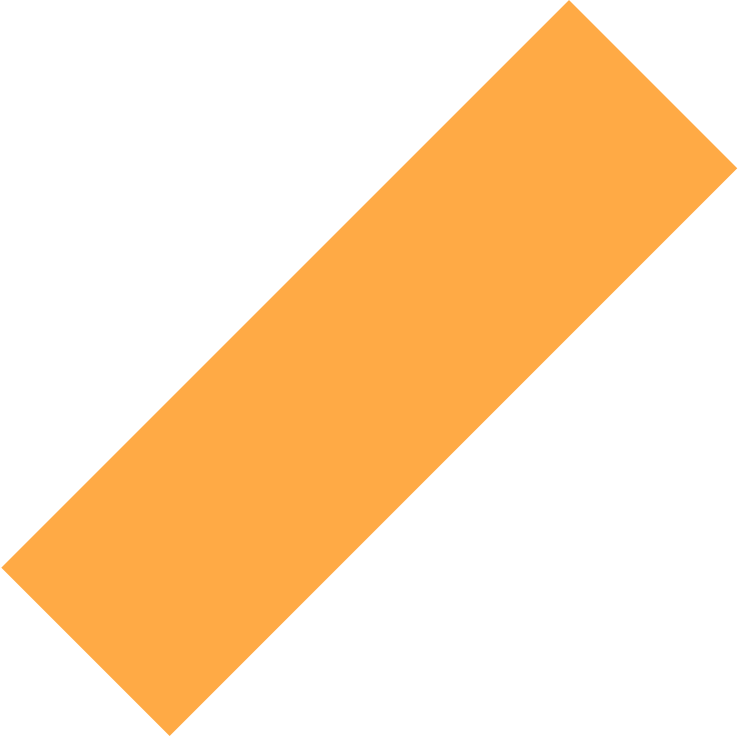 Upcoming
Upcoming
Finalizing
Done
Done
Finalizing
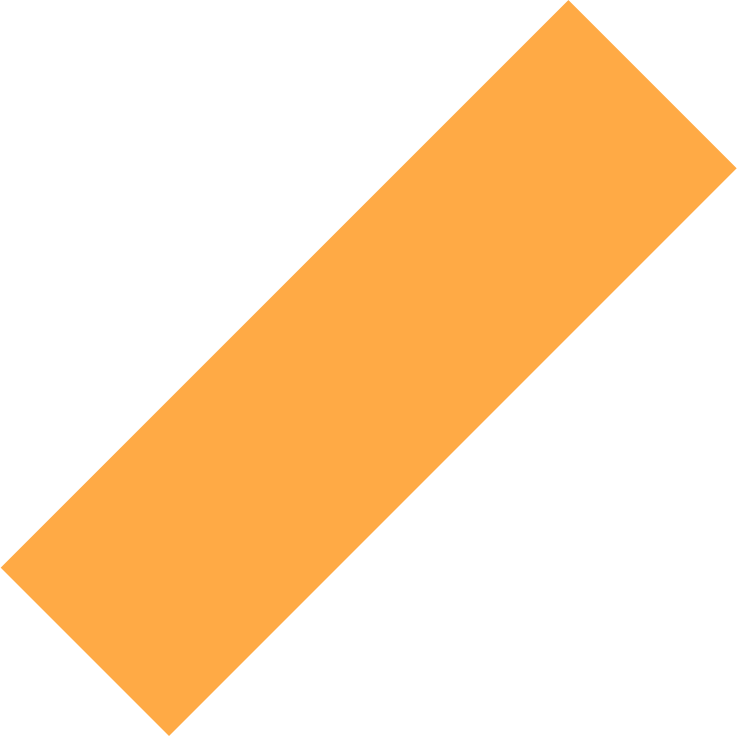 Year
TRIP DASHBOARD
2025
Status
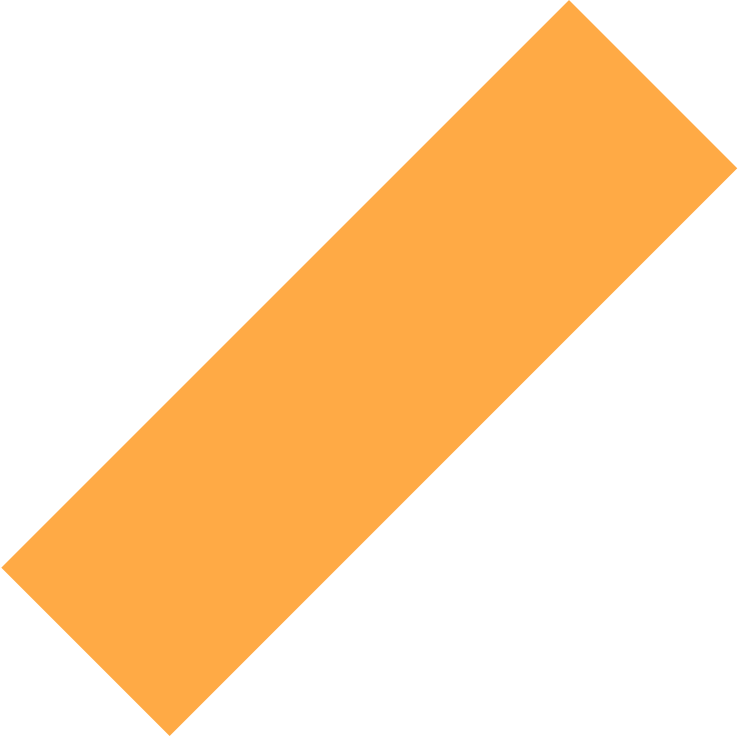 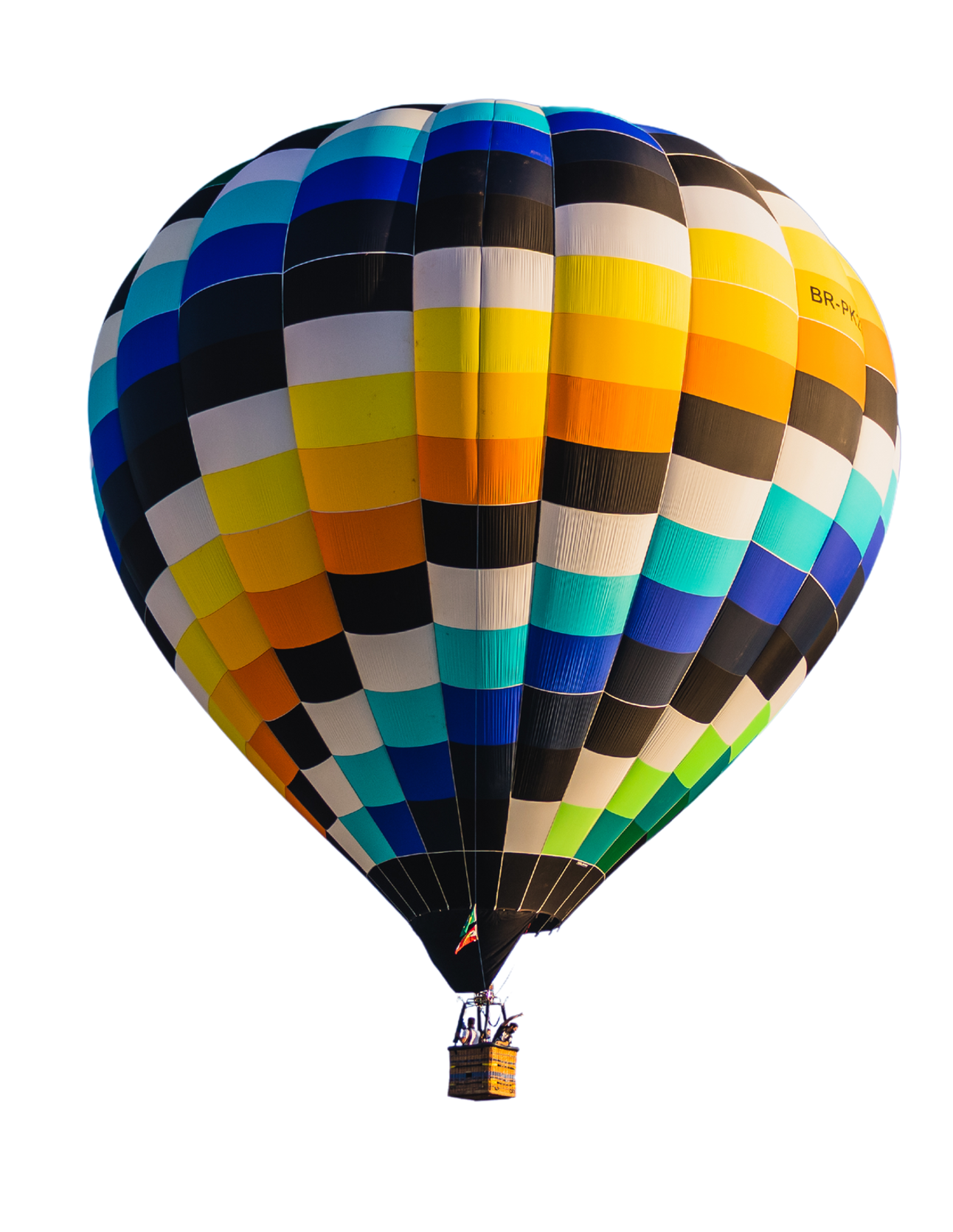 02
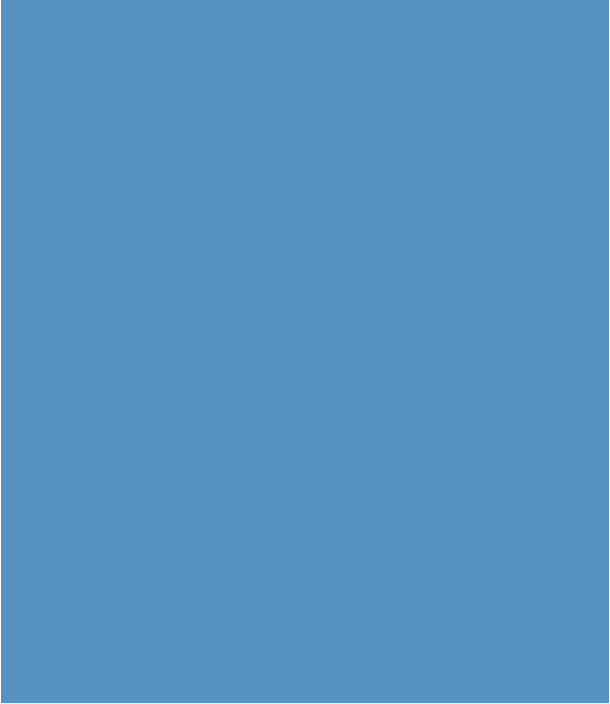 PREPARATION ESSENTIALS
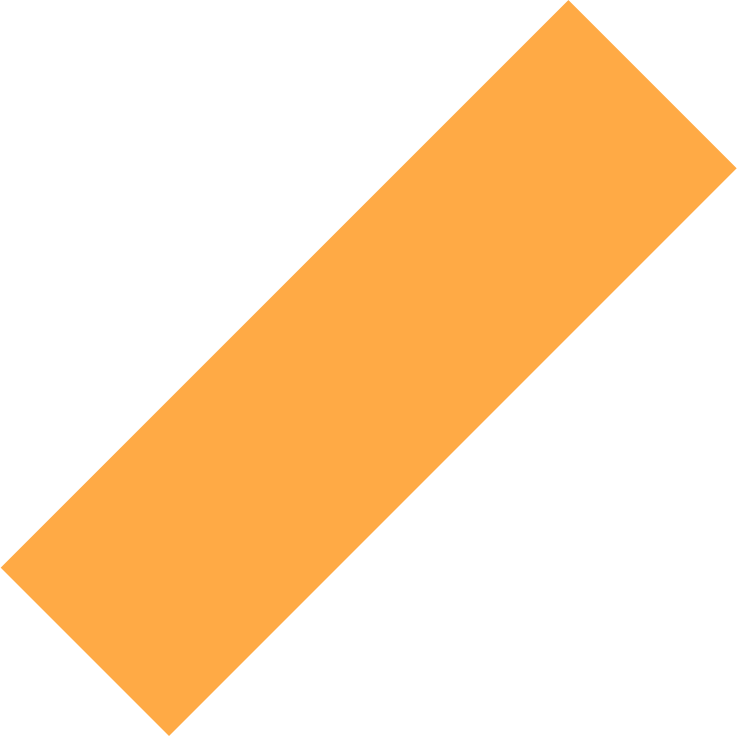 DESTINATION GUIDE
City
Bangkok
Dates
July 1–July 4
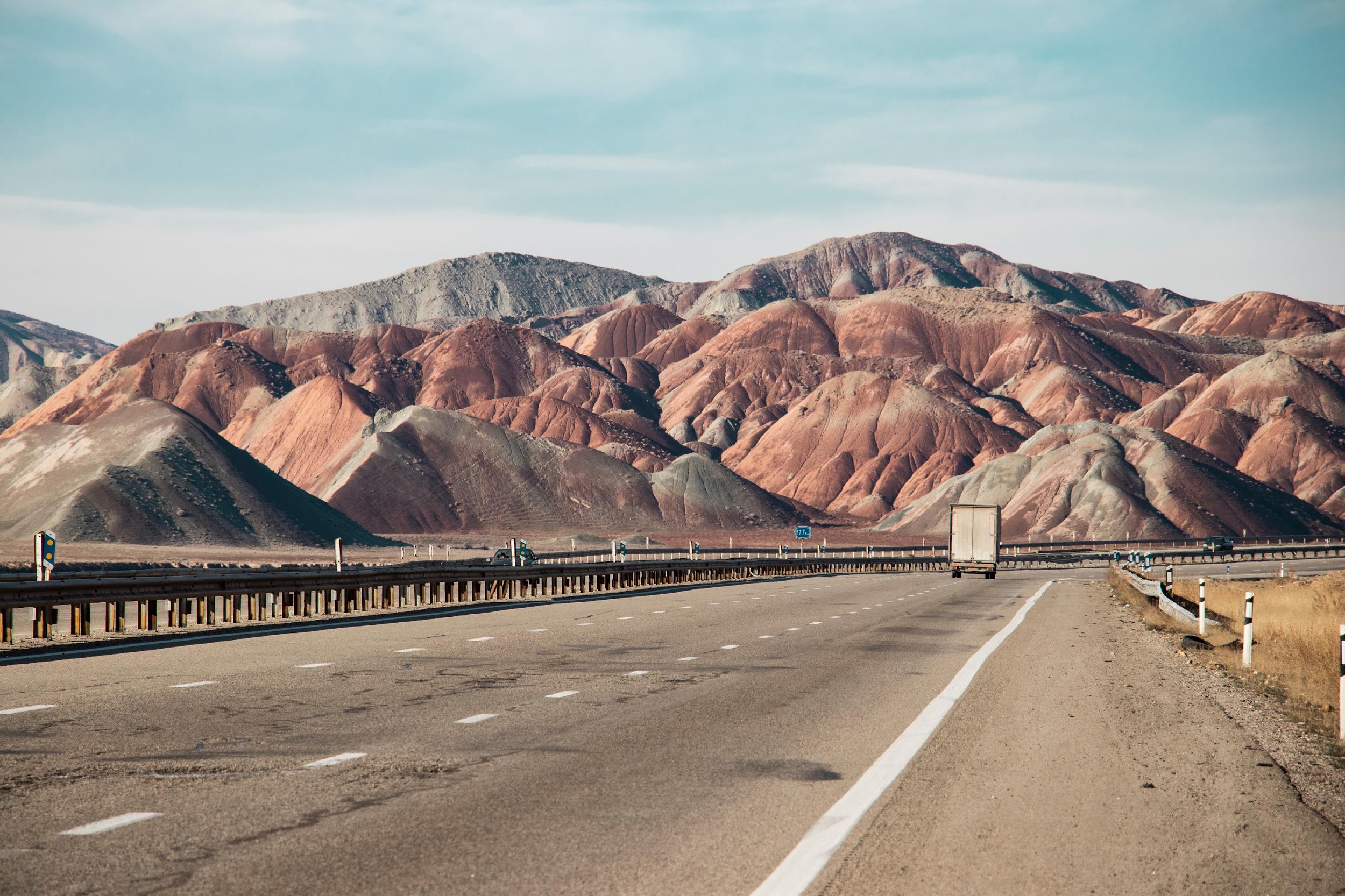 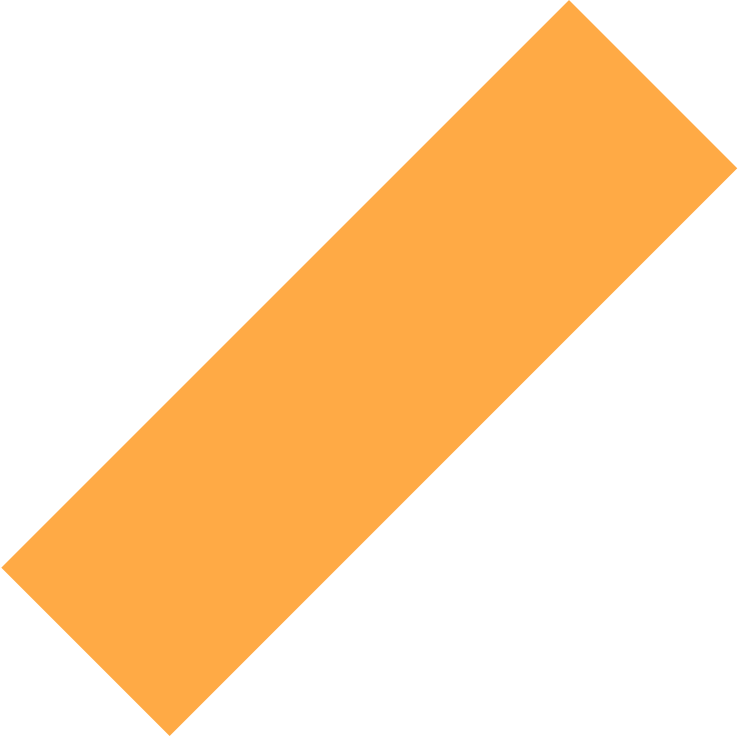 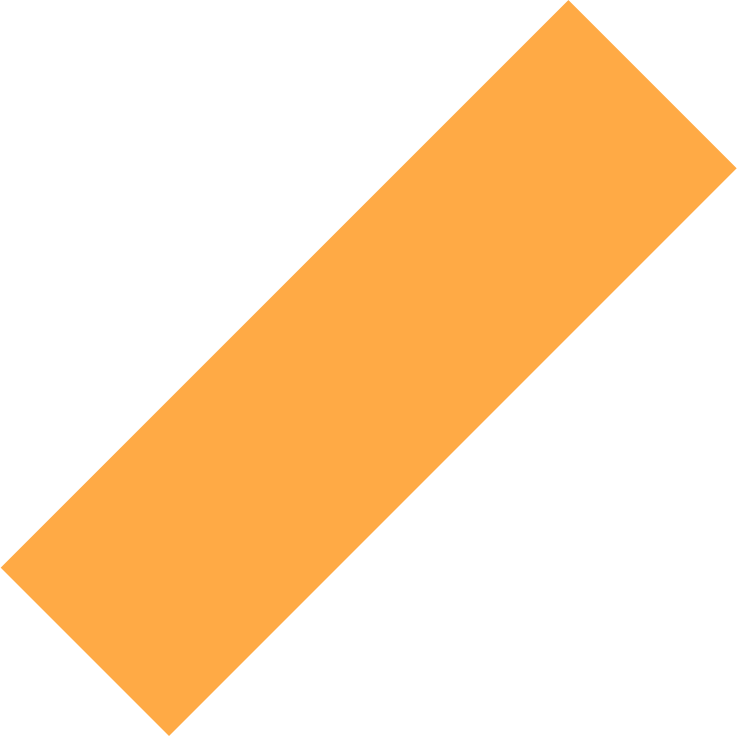 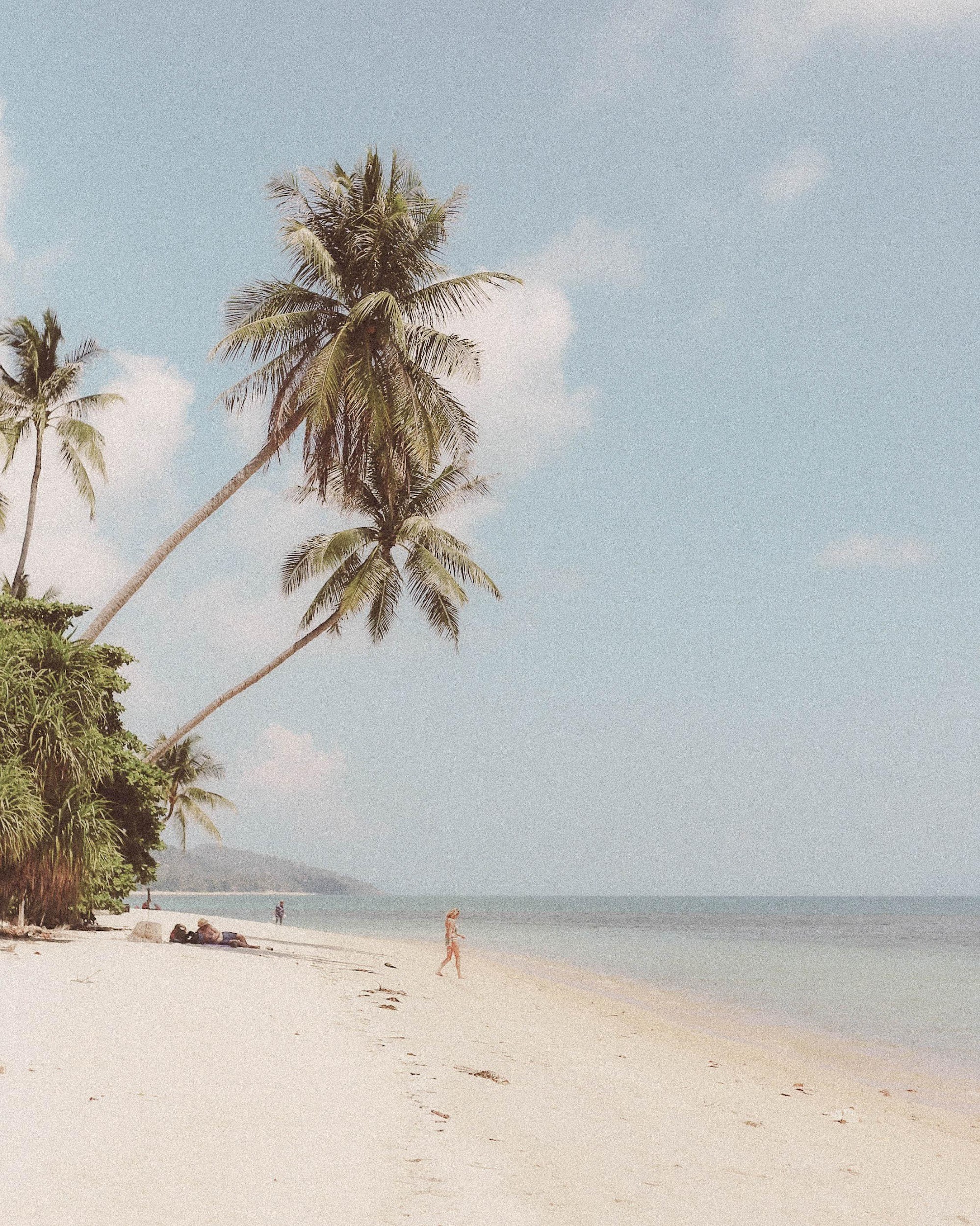 Gustave Flaubert
"TRAVEL MAKES ONE MODEST. YOU SEE WHAT A TINY PLACE YOU OCCUPY IN THE WORLD."
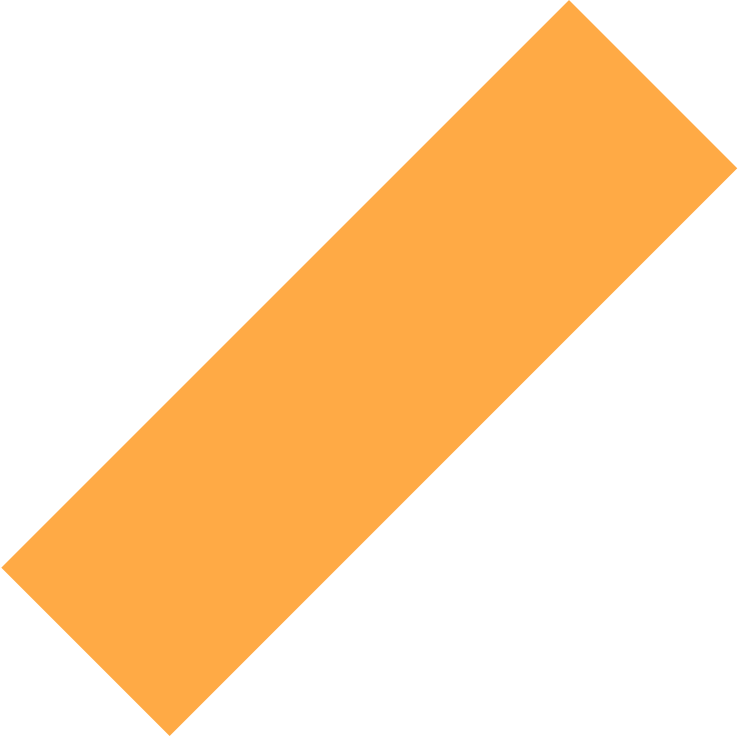 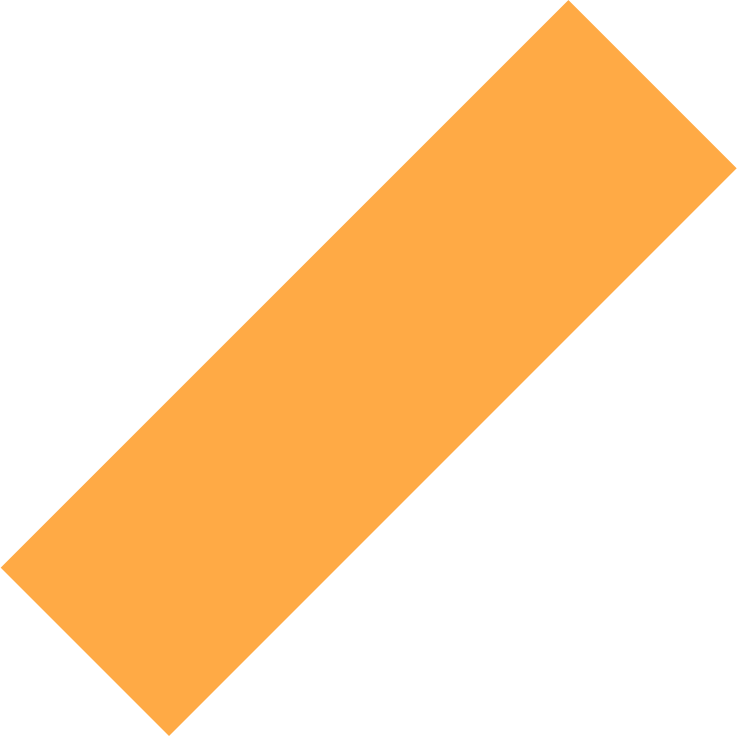 Day 1
ITINERARY
MORNING
Arrive in Ubud, check into accommodation.
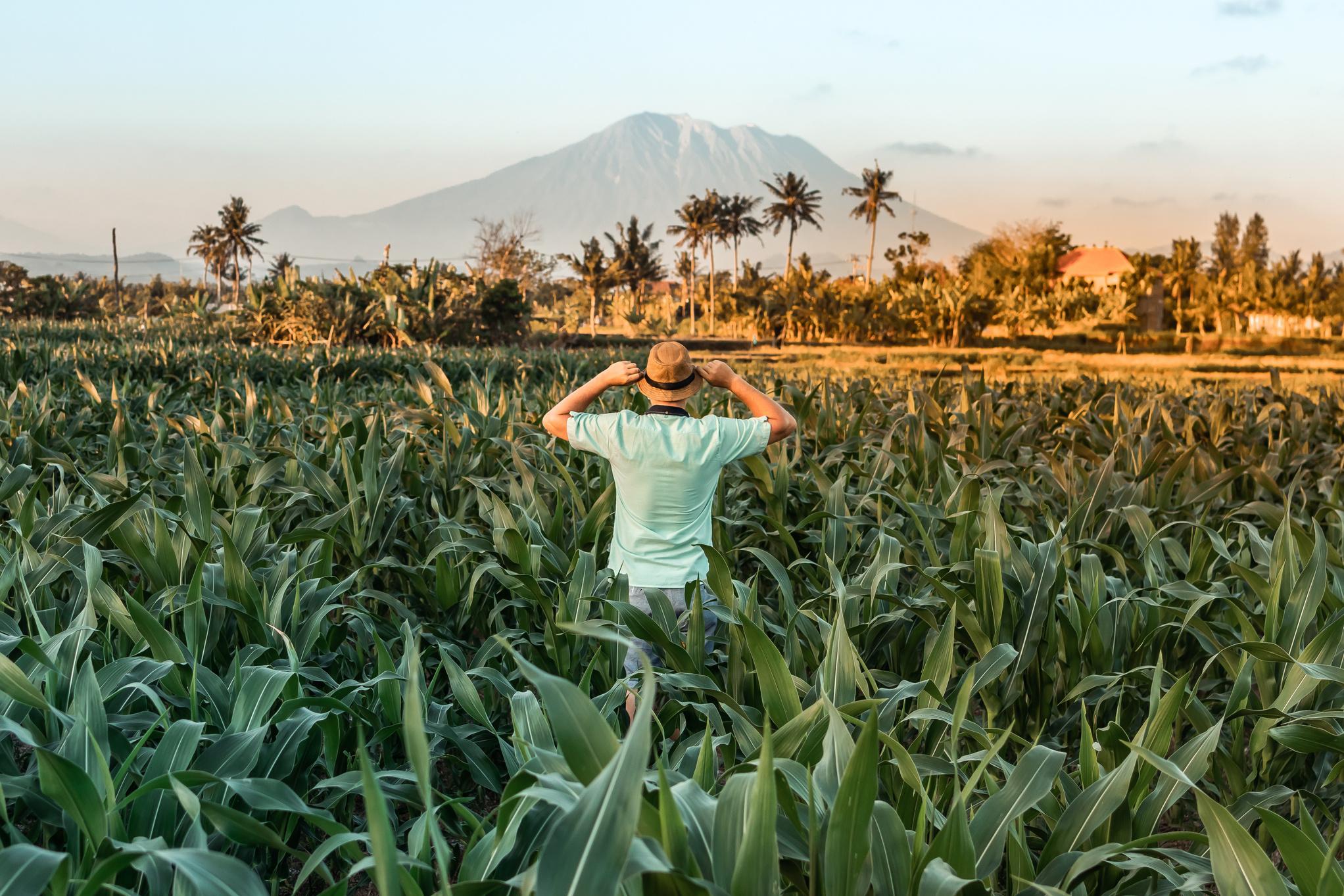 MIDDAY
Visit Ubud Monkey Forest and explore its lush surroundings.
AFTERNOON
Have lunch at a local warung (small restaurant) and stroll through Ubud Art Market.
EVENING
Visit Pura Taman Saraswati (Lotus Temple) and nearby cafes for dinner.
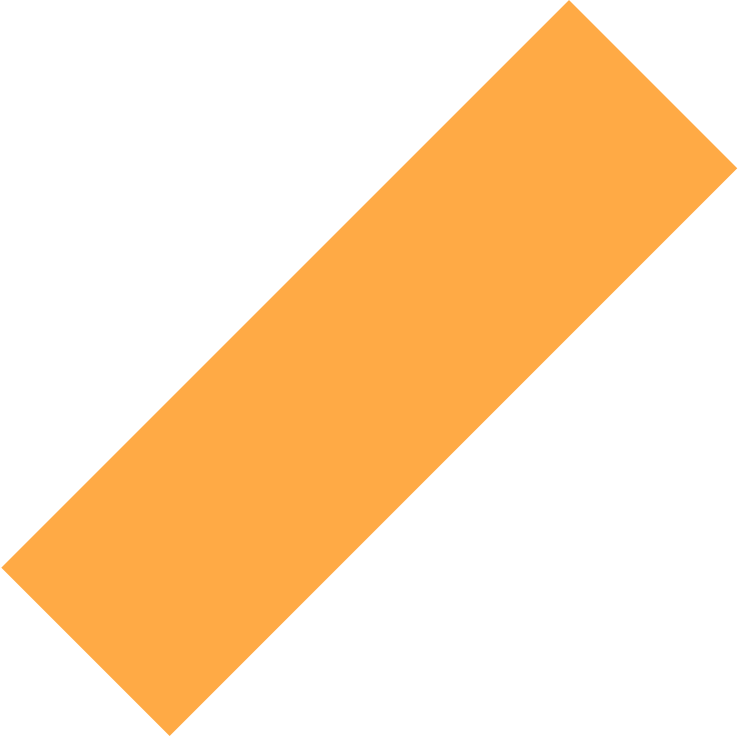 City
Bali
Dates
July 1–July 4
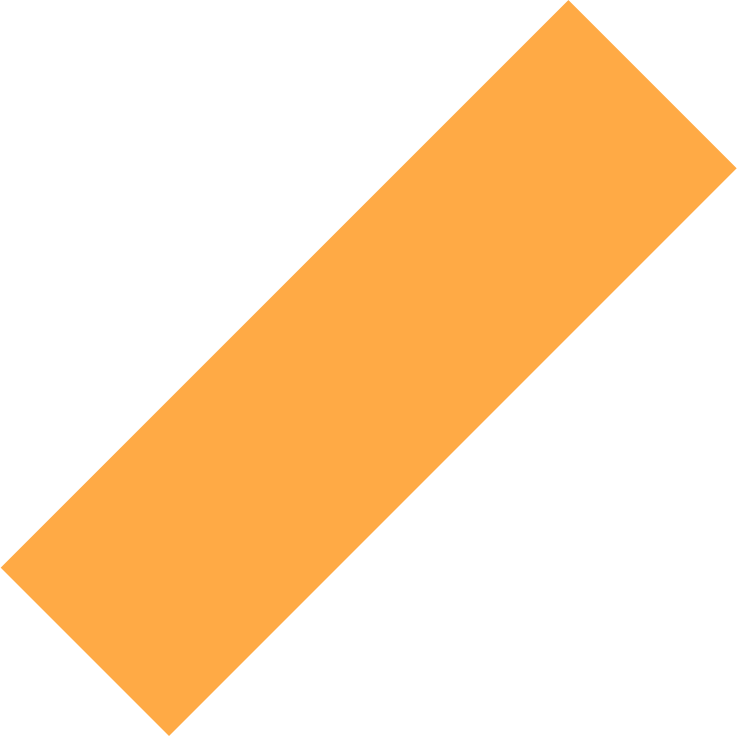 INFOGRAPHICS
10%
30%
Main Idea 01
Main Idea 02
Lorem ipsum dolor sit amet, consectetur adipiscing elit.
Lorem ipsum dolor sit amet, consectetur adipiscing elit.
Main Idea 03
Main Idea 04
Lorem ipsum dolor sit amet, consectetur adipiscing elit.
Lorem ipsum dolor sit amet, consectetur adipiscing elit.
20%
40%
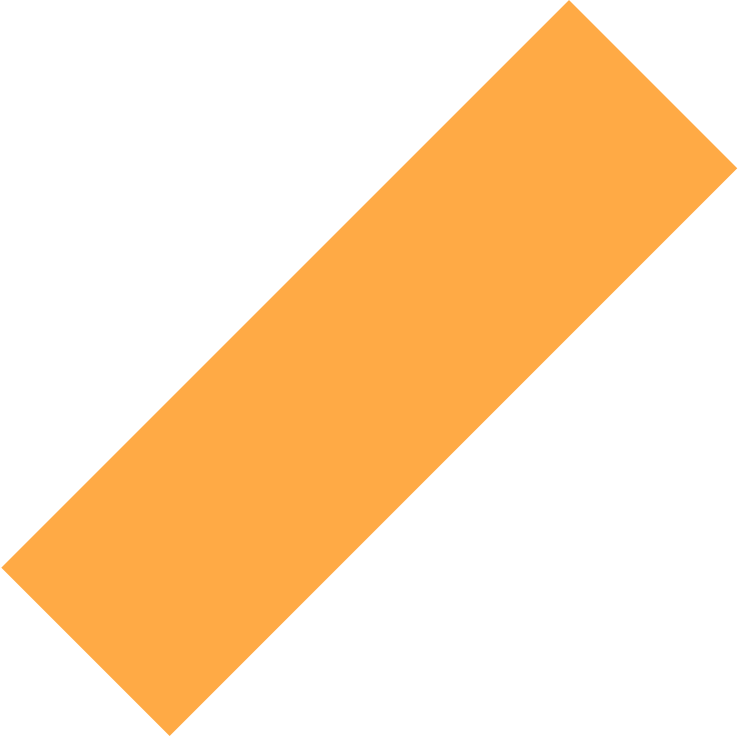 03
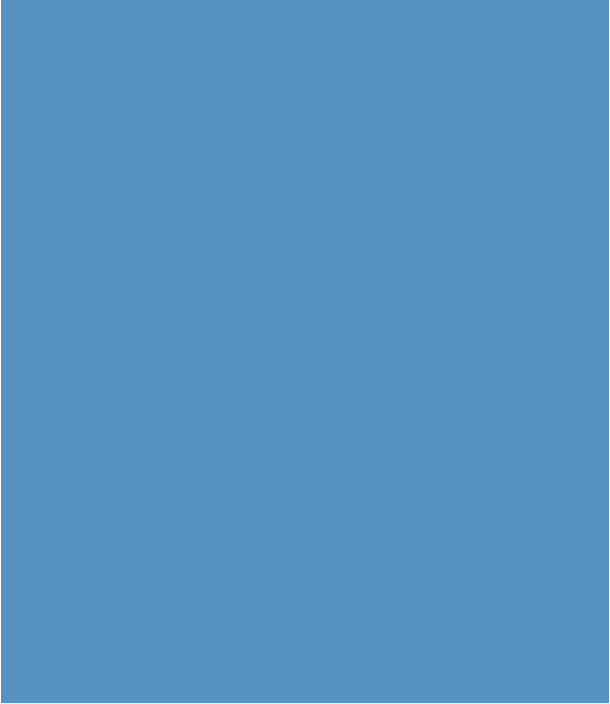 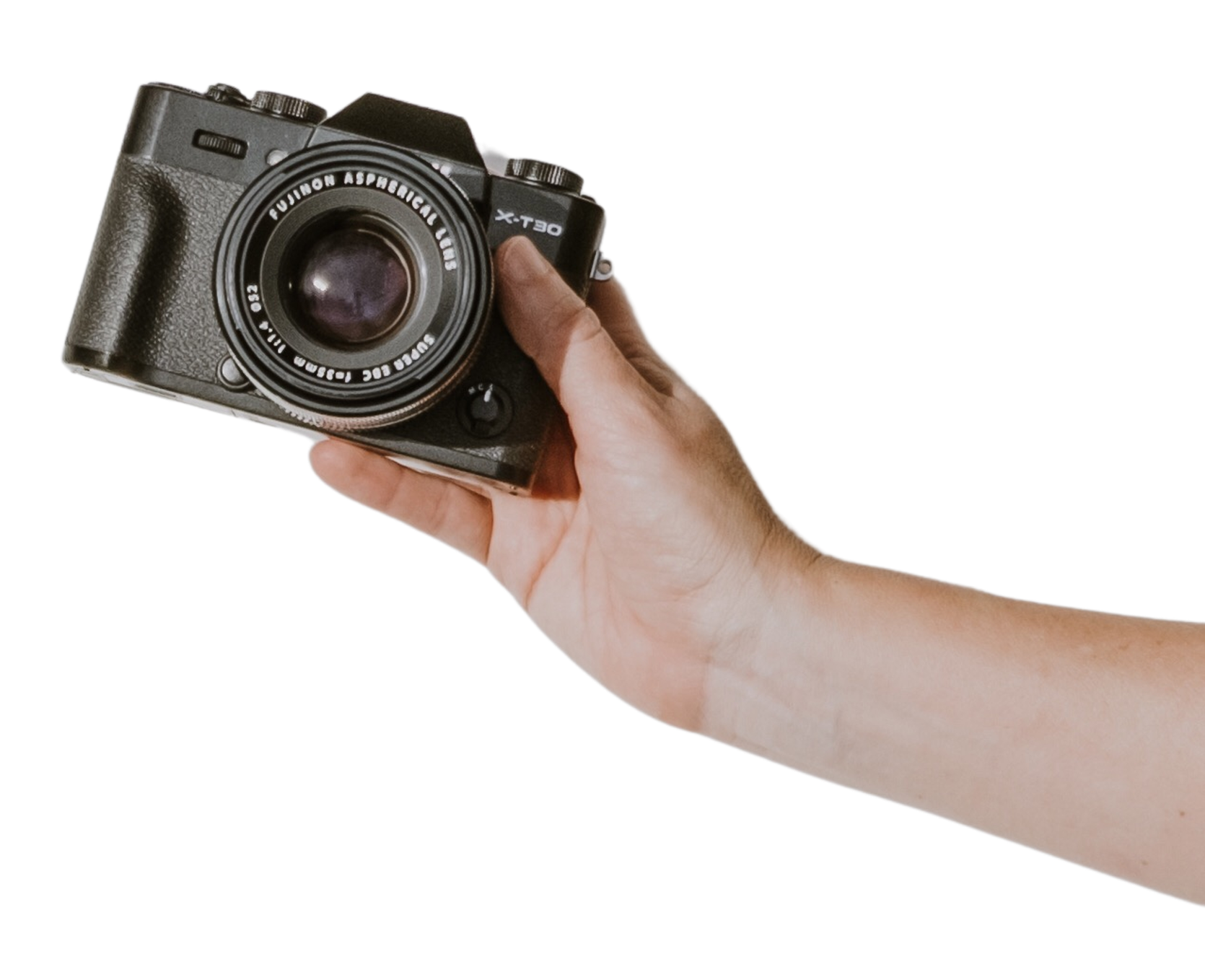 TIPS & ACTIVITIES
Accommodation
Accommodation
Activities
Activities
Transportation
Transportation
Miscellaneous
Miscellaneous
Food & Dining
Food & Dining
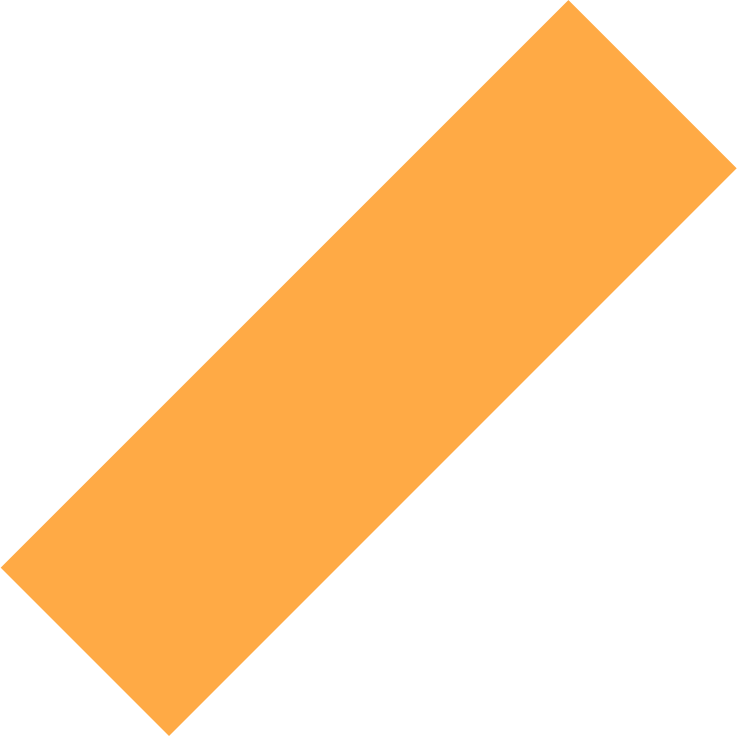 EXPENSES TRACKER
Categories
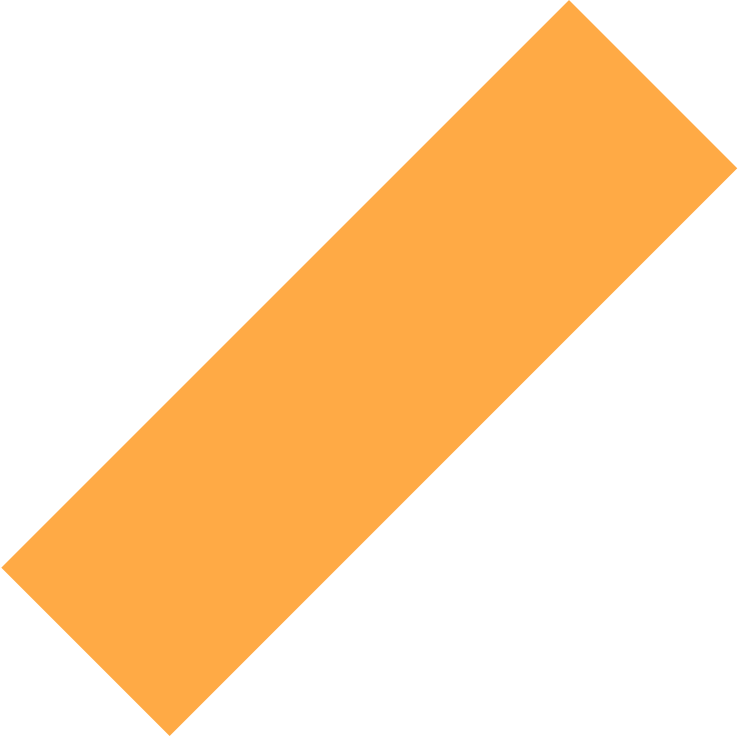 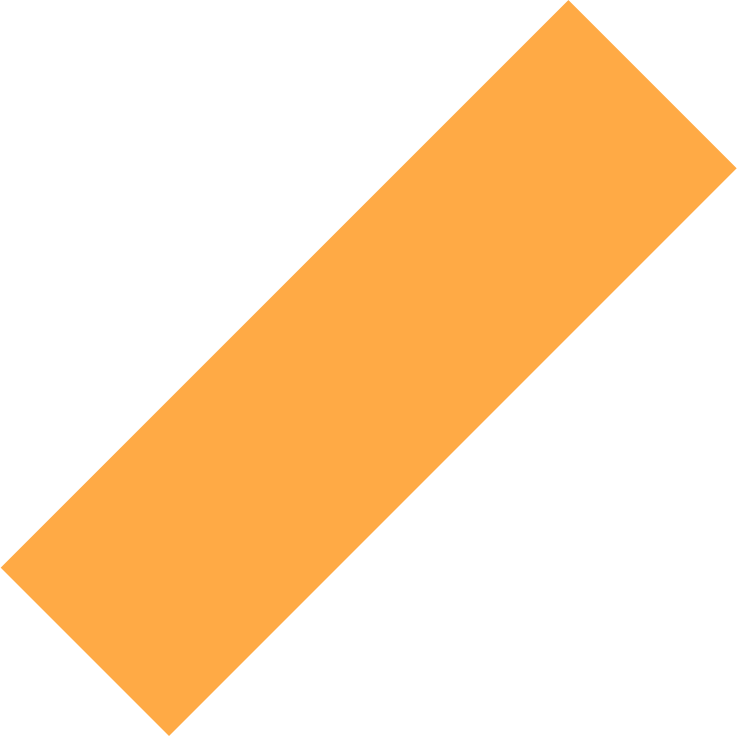 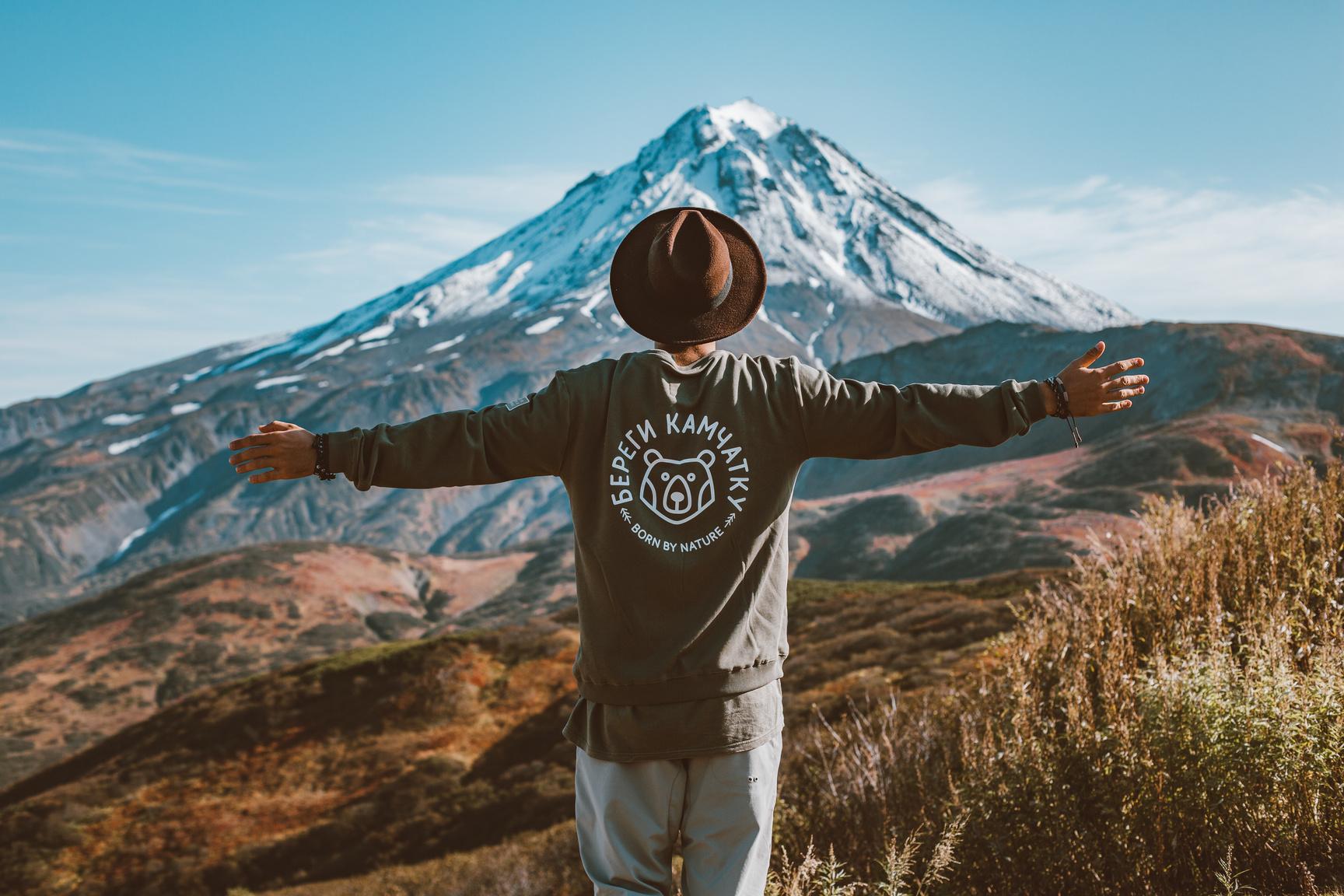 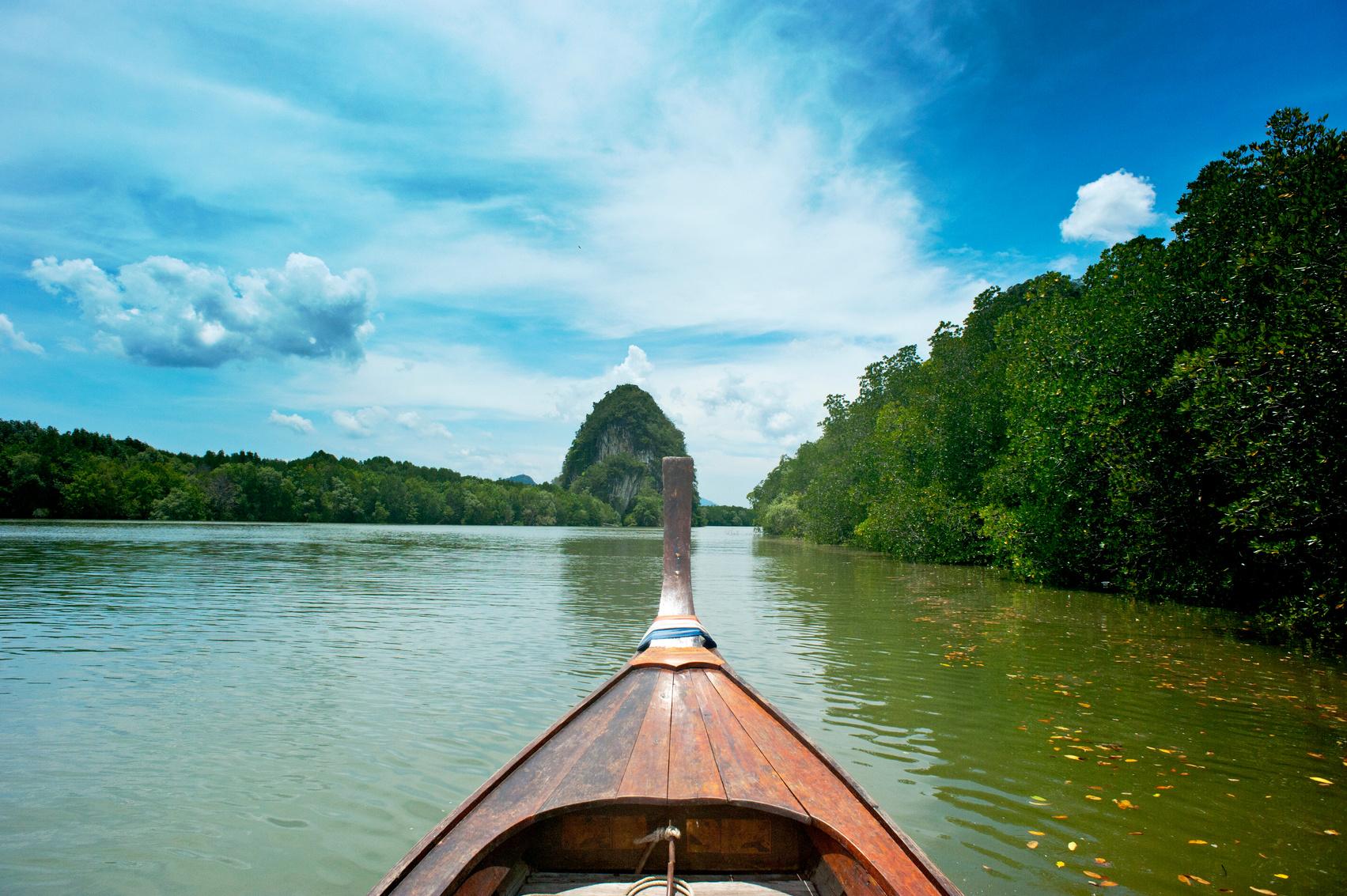 IMAGE 02
Briefly describe the image here.
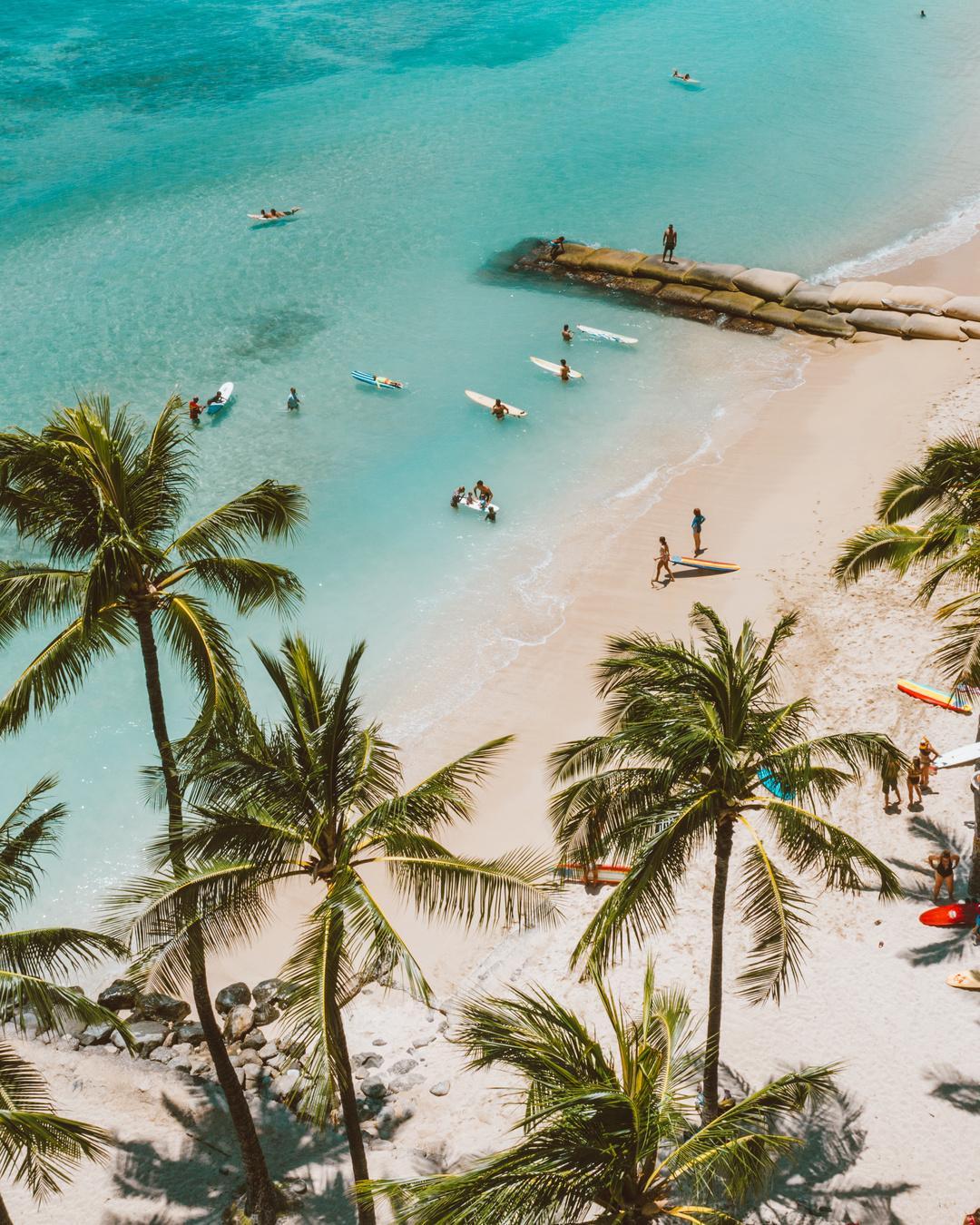 CITY NAME
IMAGE 01
IMAGE 03
Briefly describe the image here.
Briefly describe the image here.
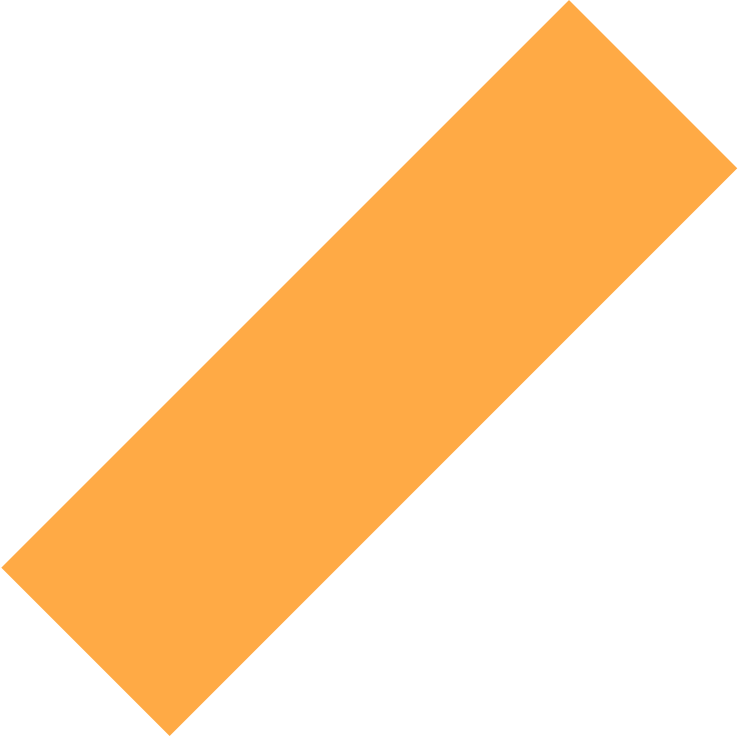 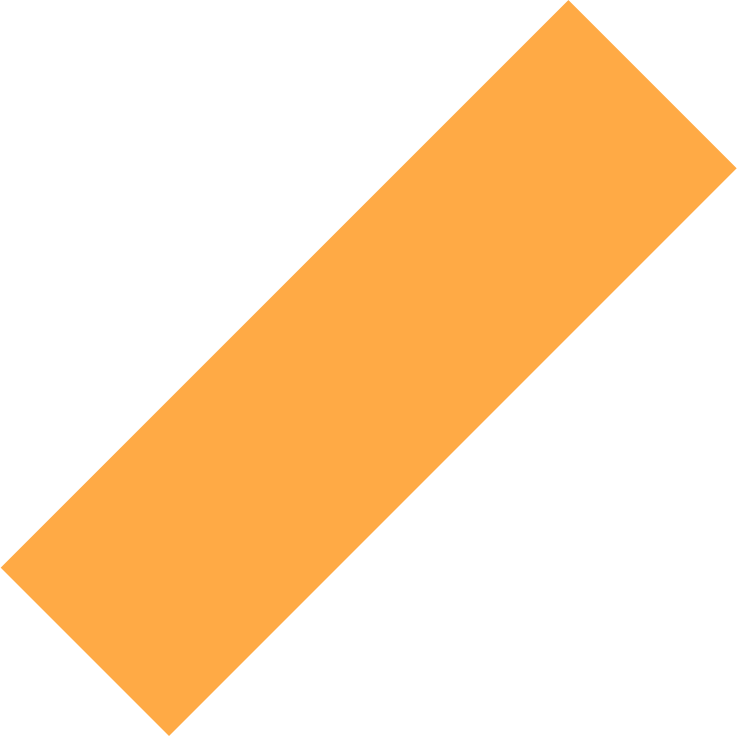 PACKING LIST
Clothing and Accessories
Toiletries and Personal Care
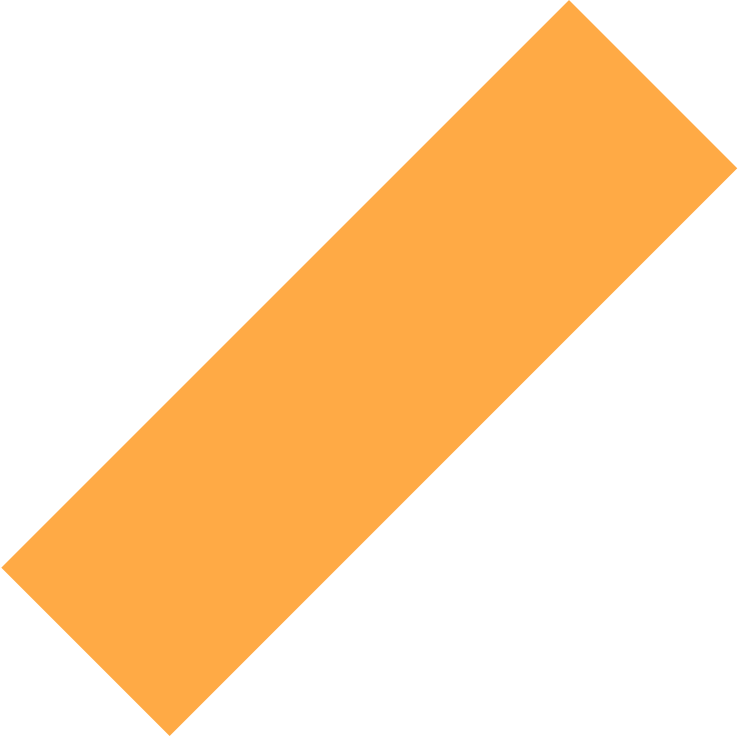 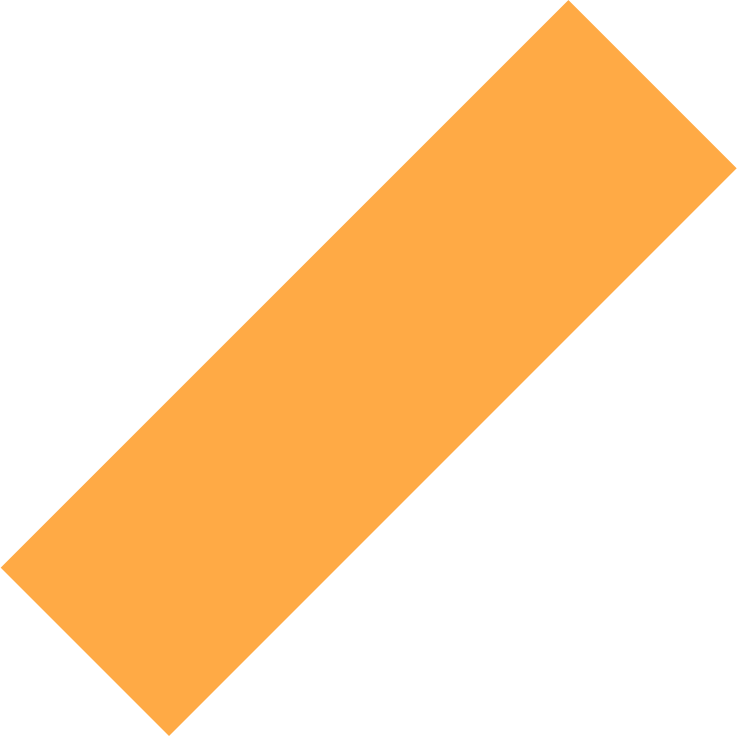 IMPORTANT CHARTS
Beach
Mountain
City
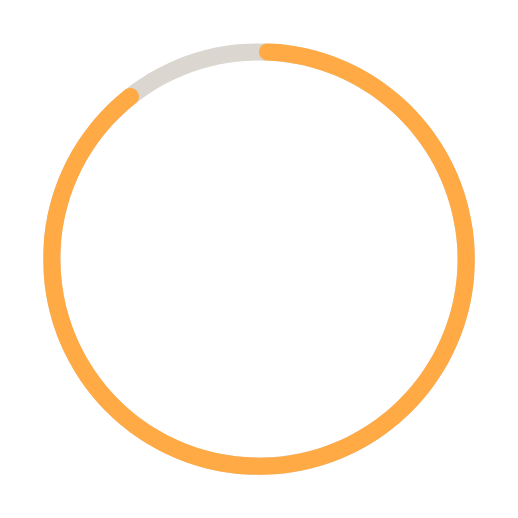 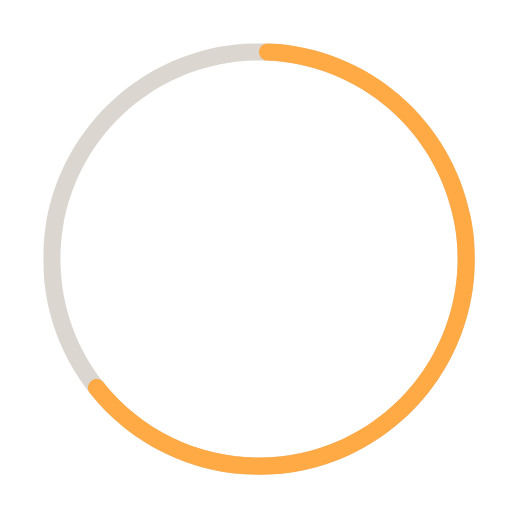 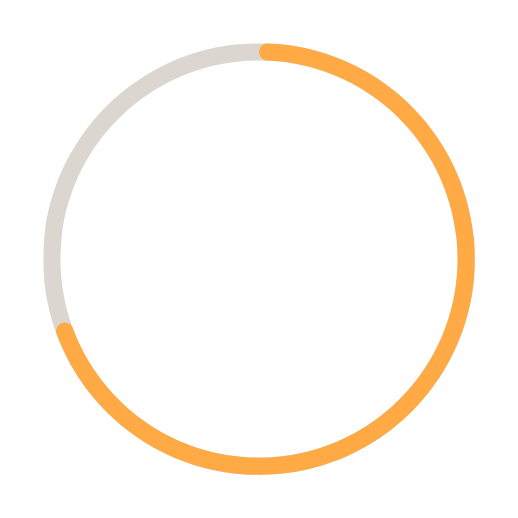 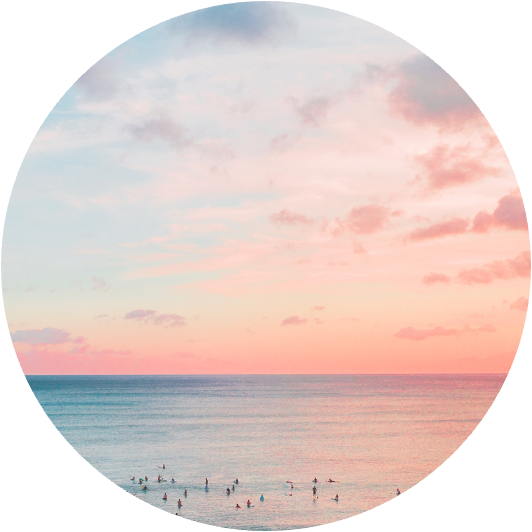 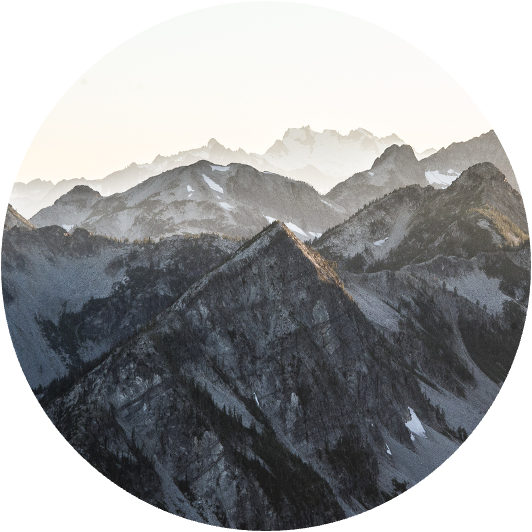 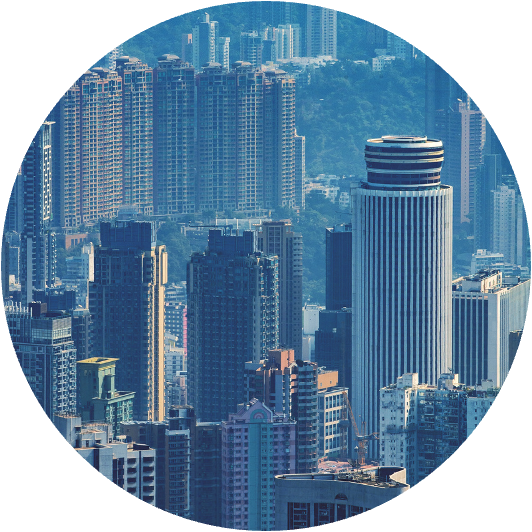 90%
65%
70%
Lorem ipsum dolor sit amet, consectetur adipiscing elit, sed do eiusmod tempor incididunt ut labore et dolore magna aliqua.
Lorem ipsum dolor sit amet, consectetur adipiscing elit, sed do eiusmod tempor incididunt ut labore et dolore magna aliqua.
Lorem ipsum dolor sit amet, consectetur adipiscing elit, sed do eiusmod tempor incididunt ut labore et dolore magna aliqua.
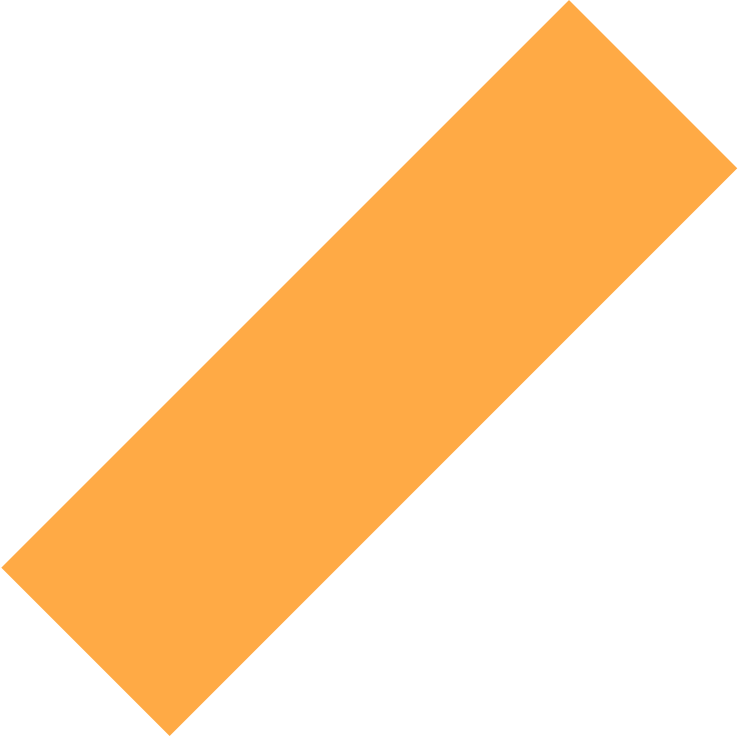 In Progress
In Progress
Not Started
Not Started
Completed
Completed
Completed
In Progress
Not Started
Completed
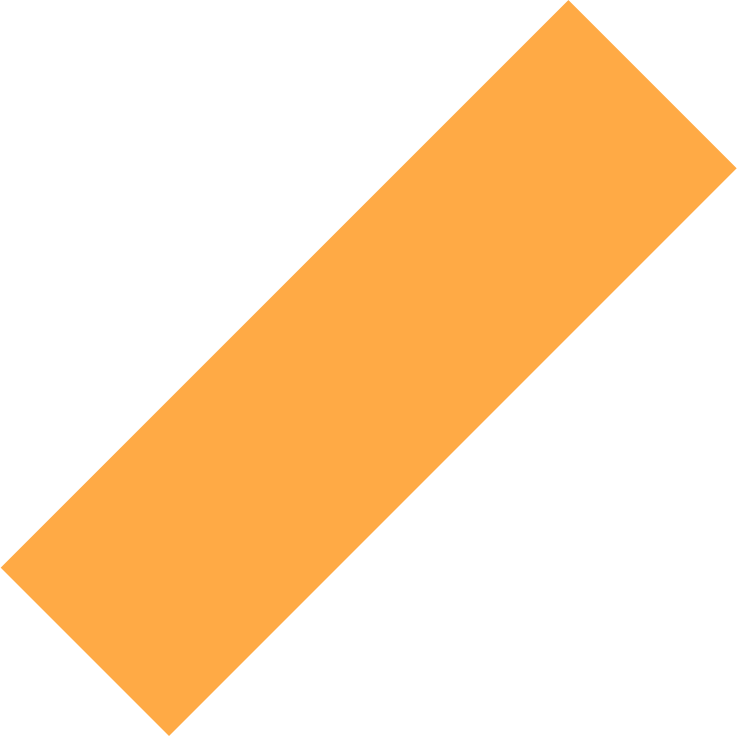 ONE MONTH BEFORE DEPARTURE
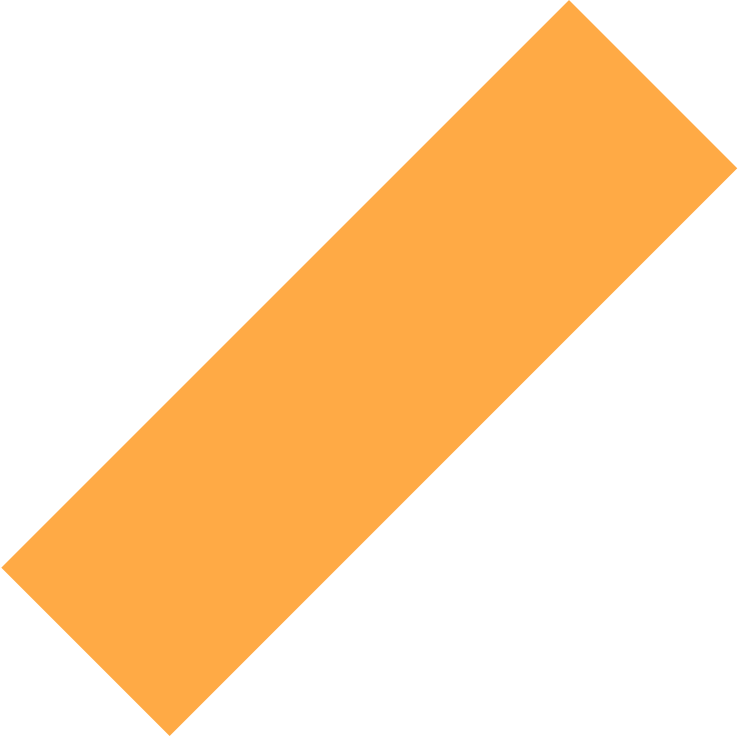 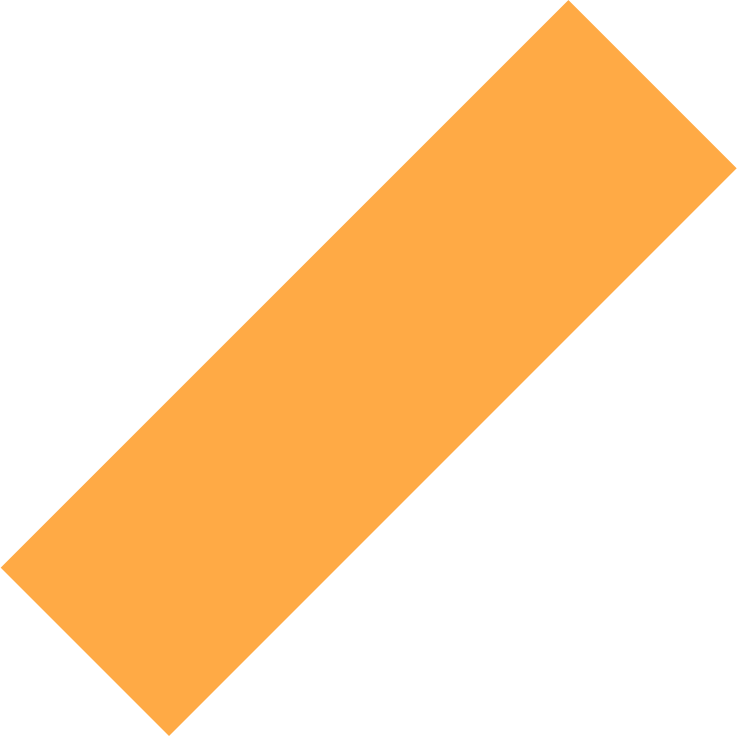 CONTACT US
123-456-7890
@reallygreatsite
hello@reallygreatsite.com
reallygreatsite.com
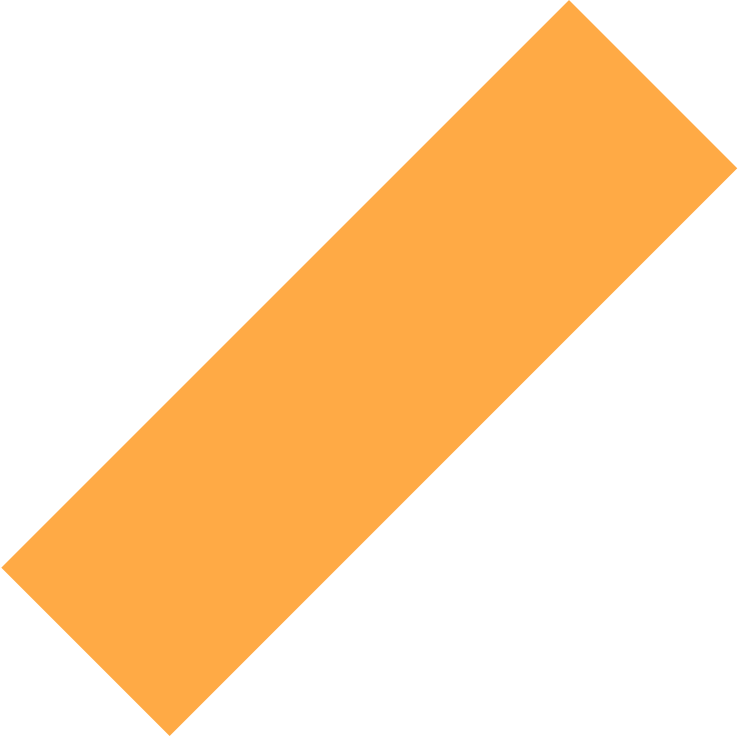 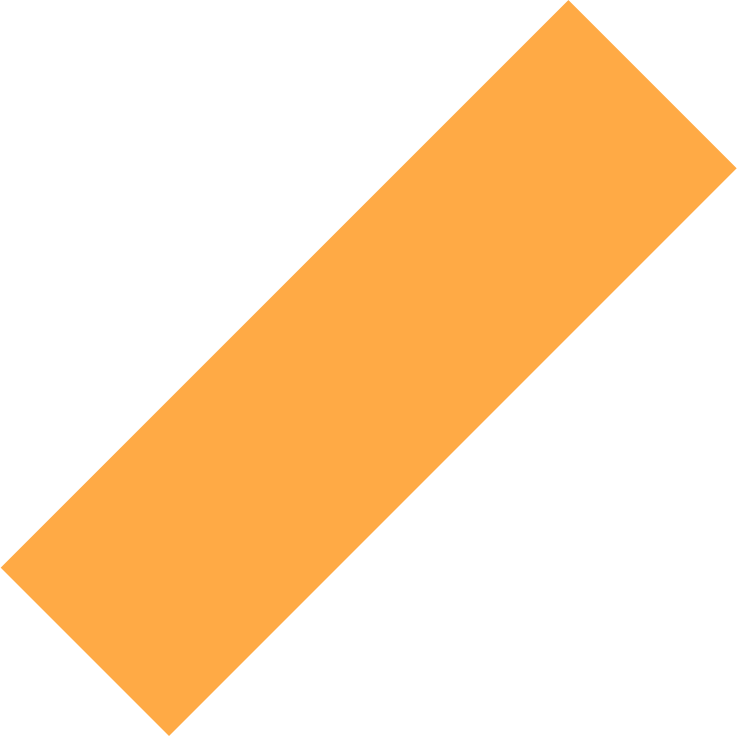 RESOURCE PAGE
Use these design resources in your Canva Presentation.
FONTS
This presentation template uses the following free fonts:
Titles :
Marcellus
Headers :
Asap
Body Copy :
Asap
You can find these fonts online too.
COLORS
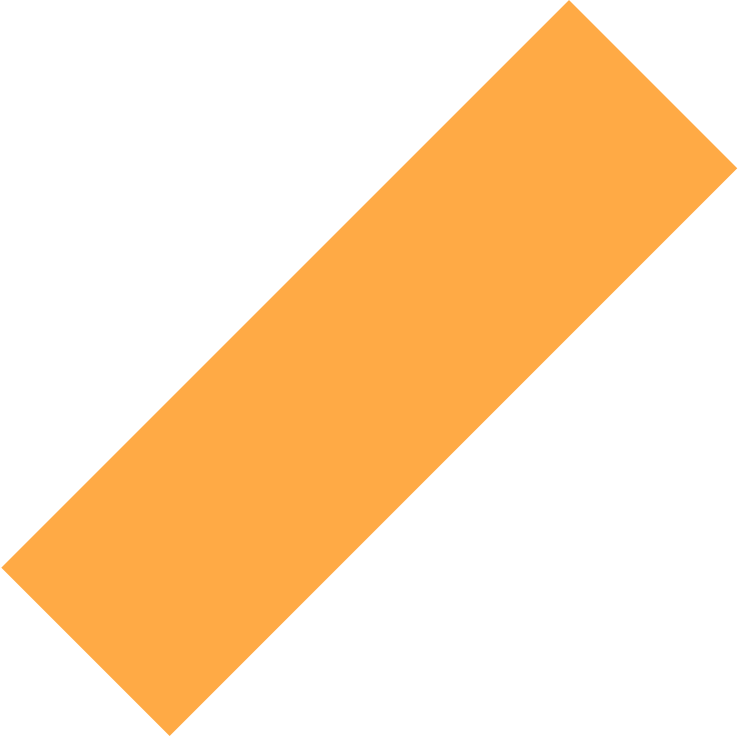 #1E9DE5
#FFAA45
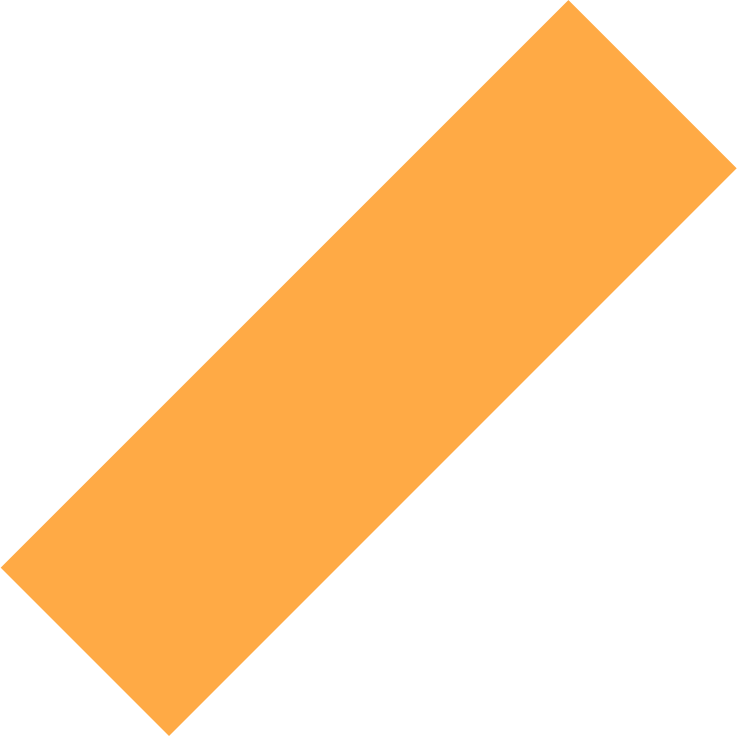 CREDITS
This presentation template is free for everyone to use thanks to the following:
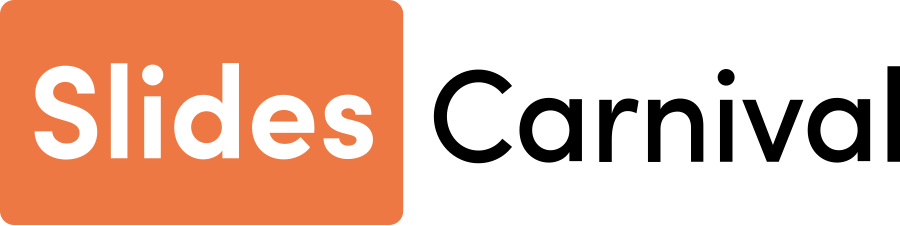 for the presentation template
Pexels & Pixabay
for the photos
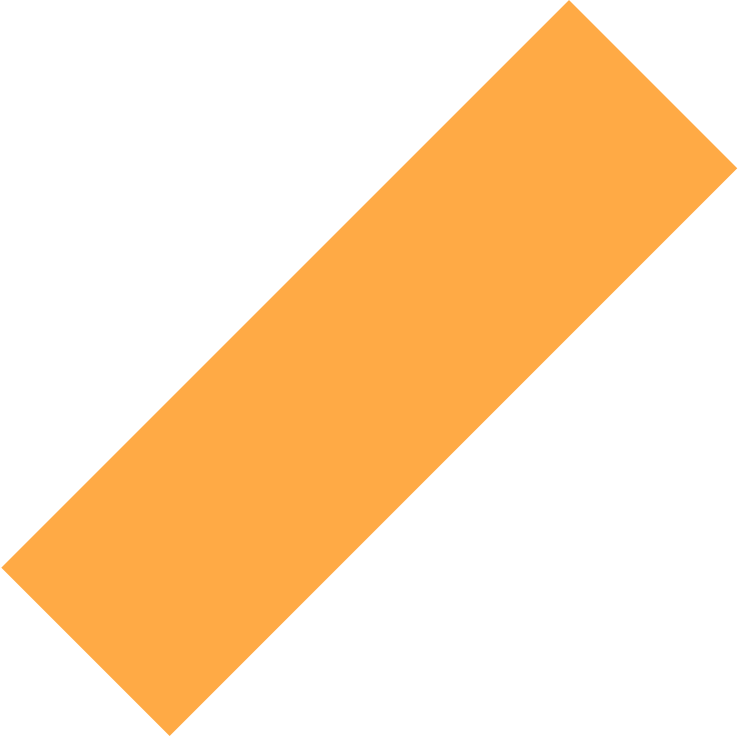